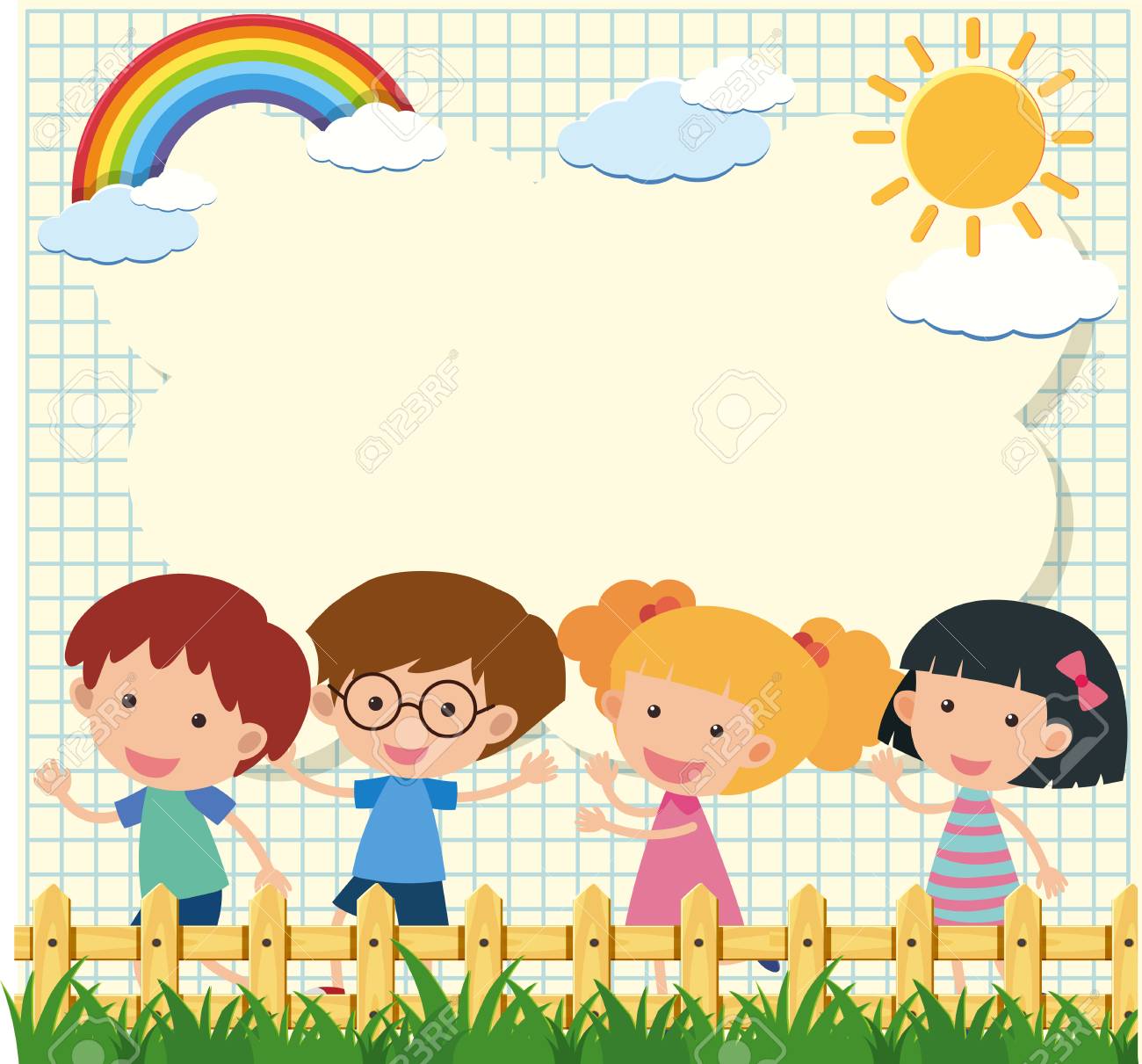 CHÀO MỪNG CÁC CON ĐẾN VỚI TIẾT TOÁN
Ôn bài cũ
Hãy điền các số còn thiếu vào ô trống:
57
54
51
52
53
56
58
59
55
60
63
61
62
64
65
67
68
70
66
69
80
74
71
72
73
75
76
78
79
77
88
85
81
83
84
86
87
89
90
82
100
91
92
94
95
96
97
98
99
93
TOÁN 1
Tuần 22
Bài 47: Chục và đơn vị – Tiết 1
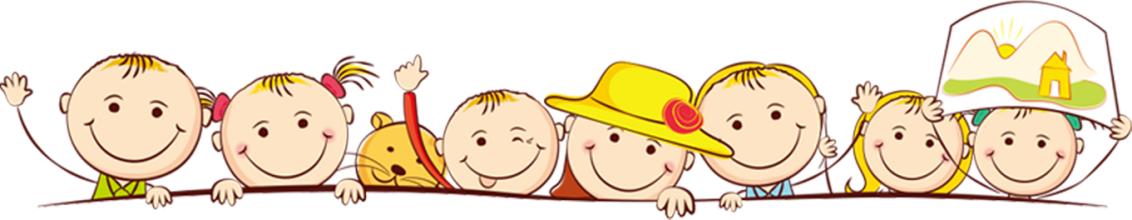 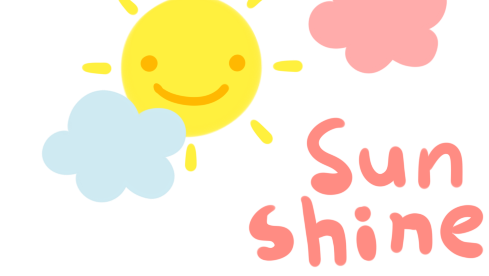 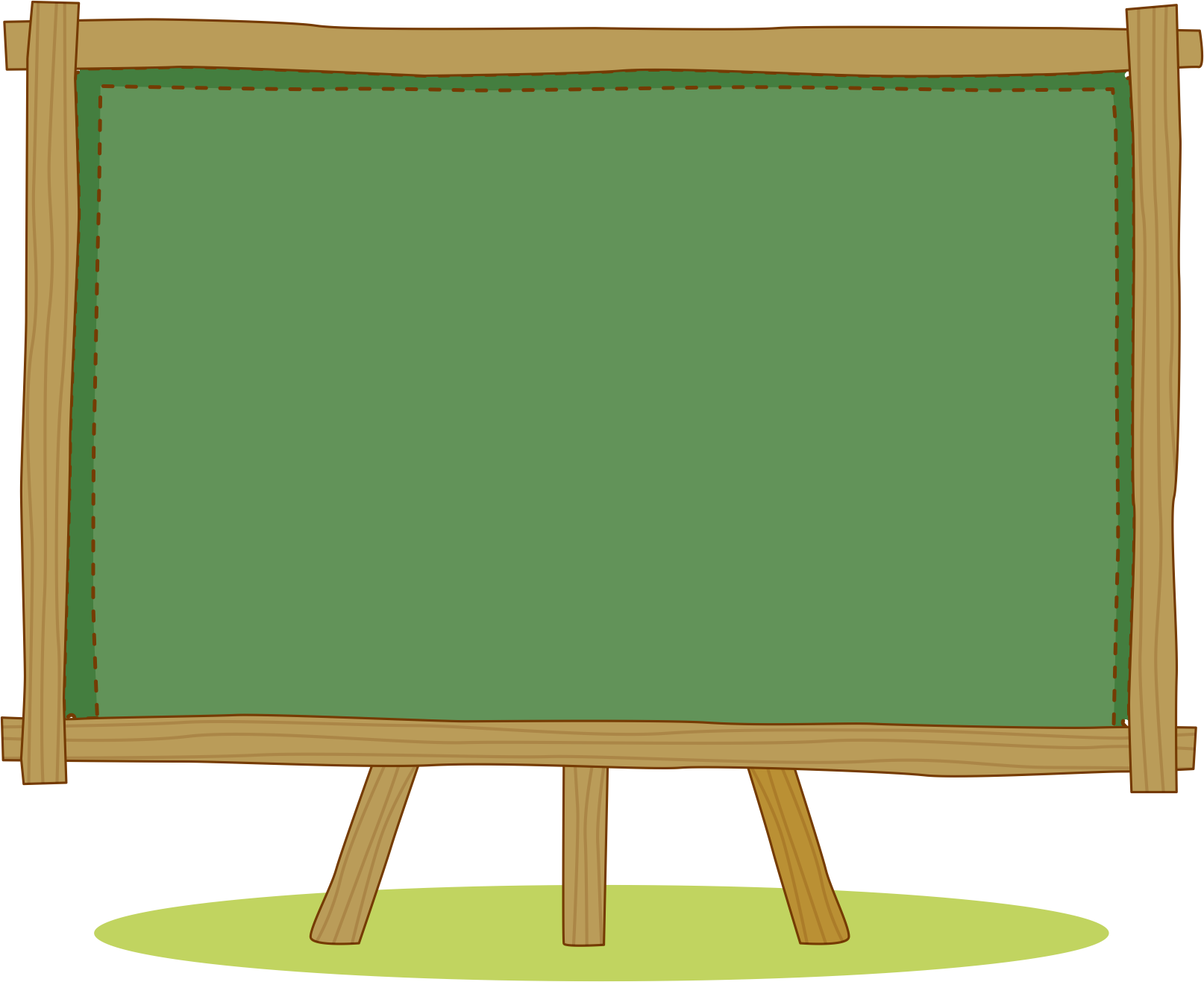 KHỞI ĐỘNG
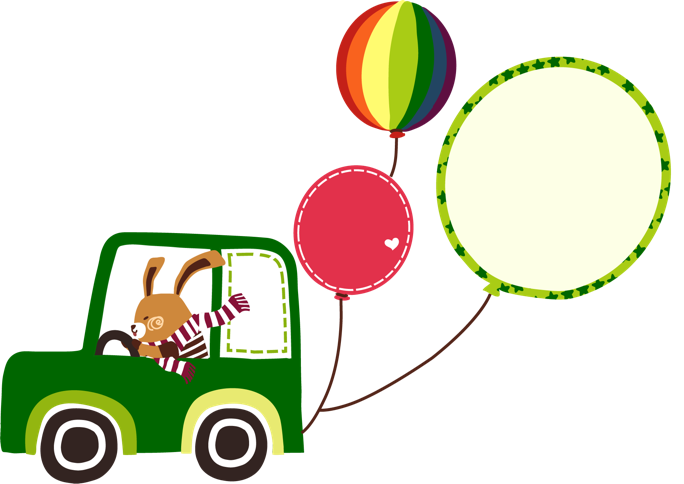 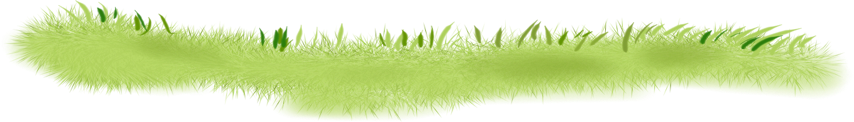 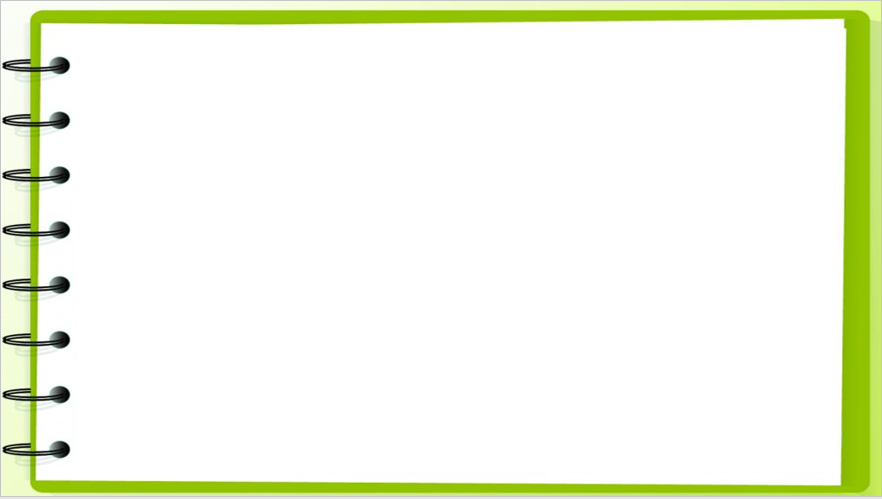 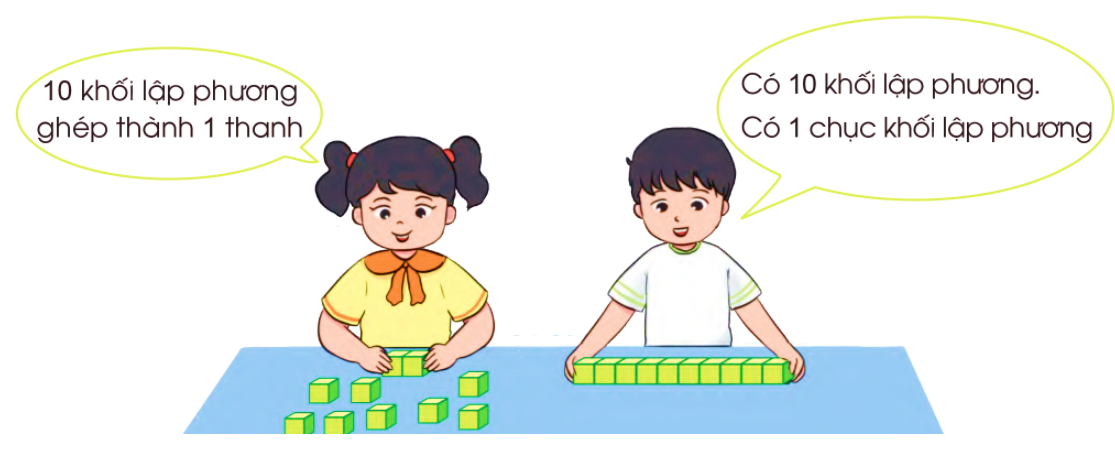 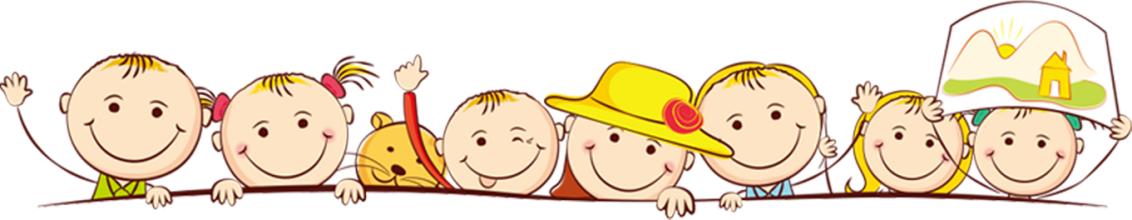 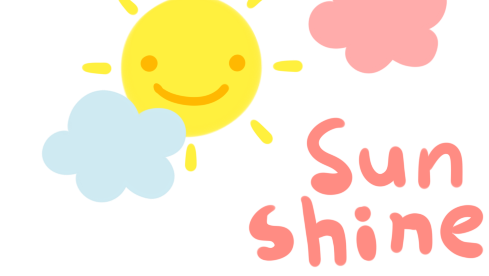 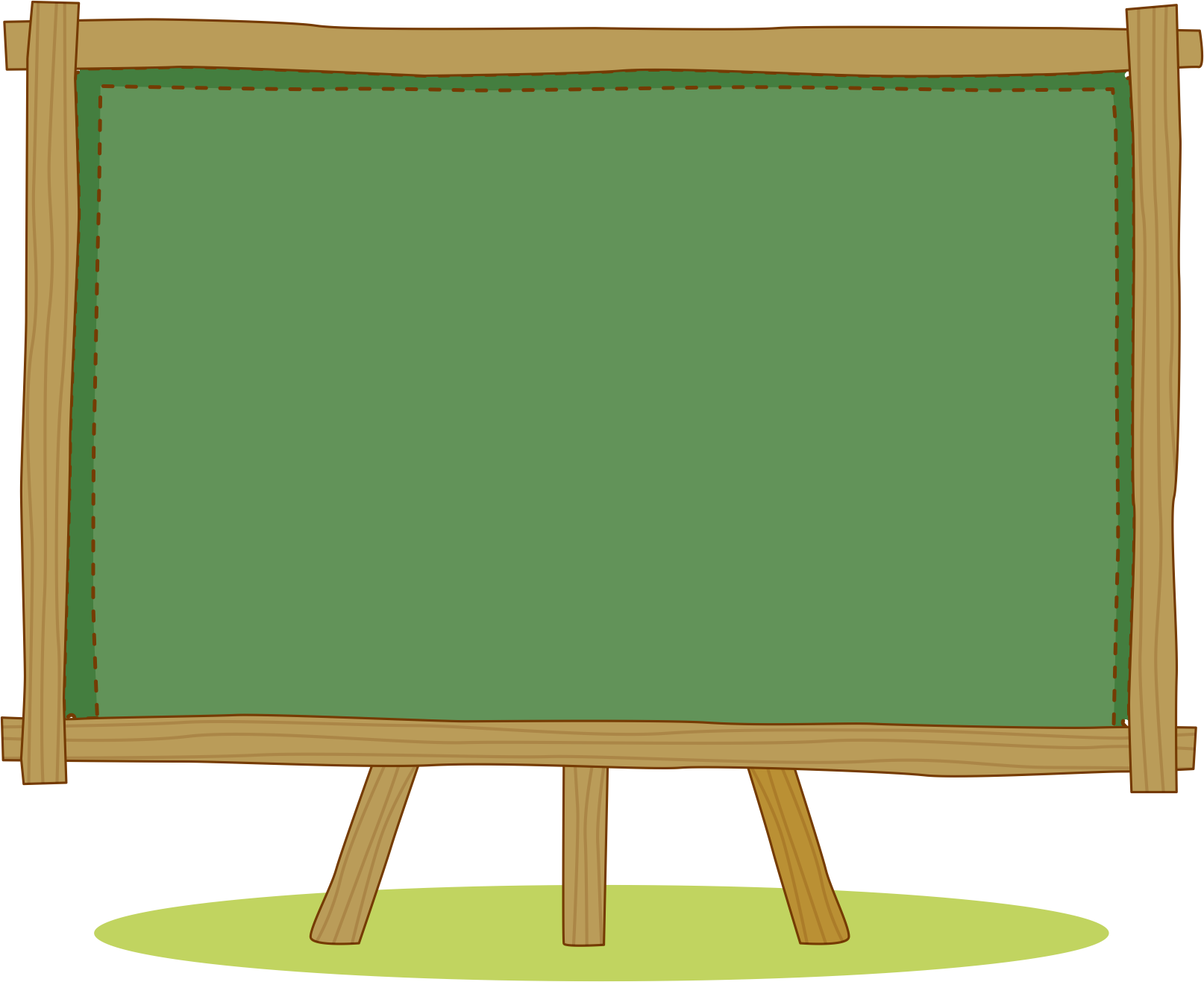 HÌNH THÀNH
 KIẾN THỨC
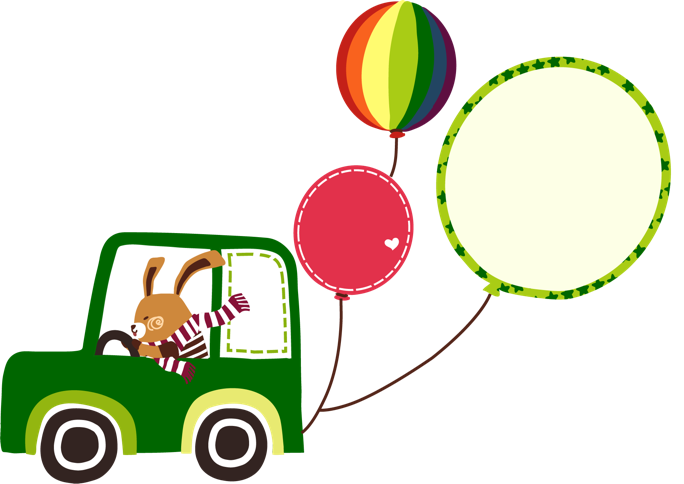 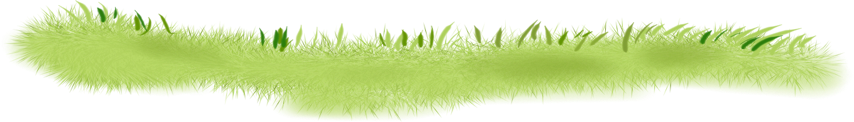 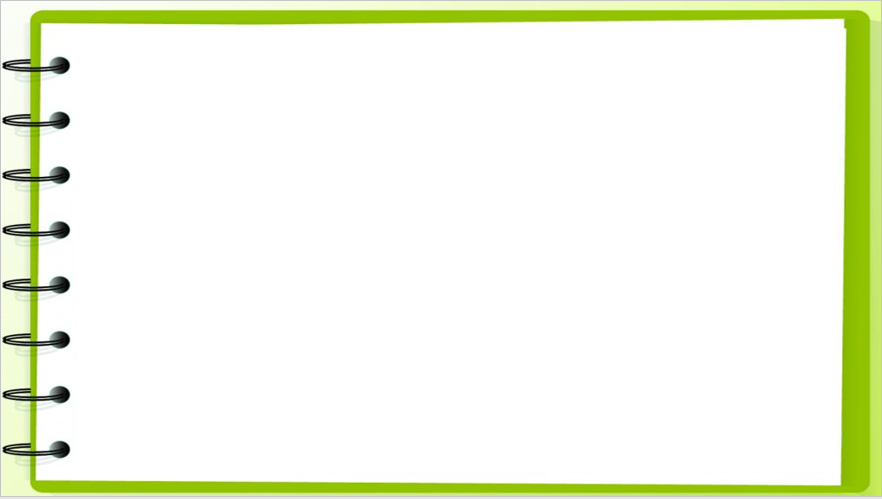 10 
mười
1 chục
2 chục
20 
hai mươi
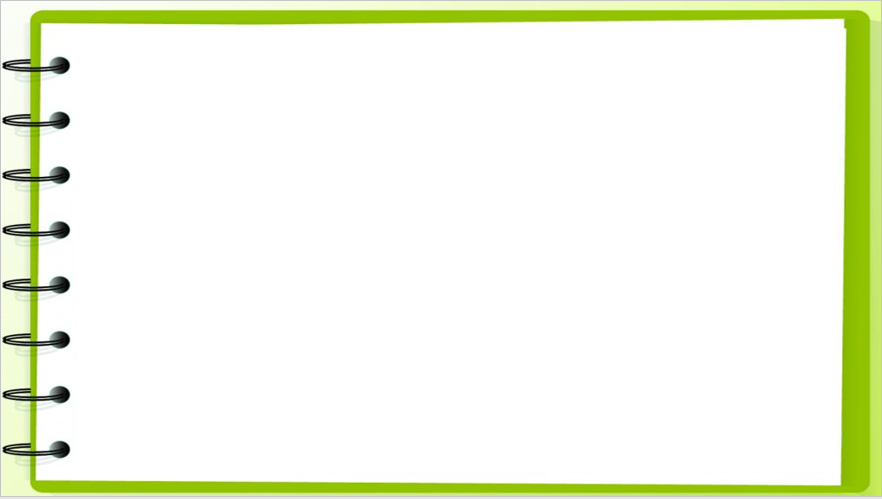 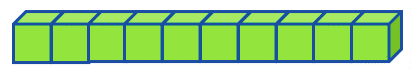 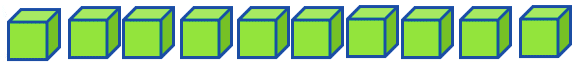 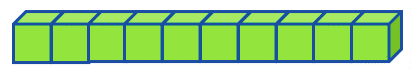 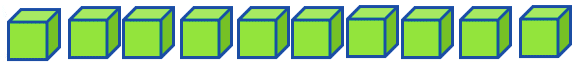 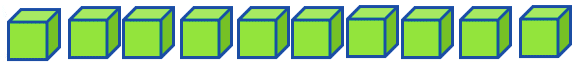 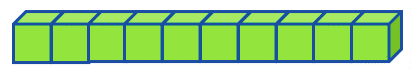 30 
ba mươi
3 chục
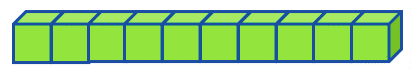 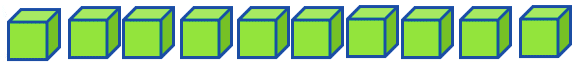 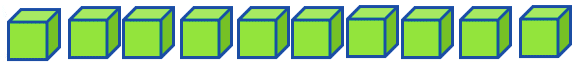 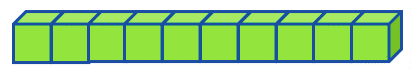 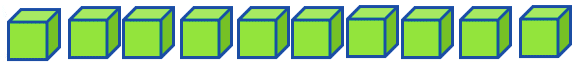 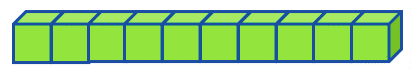 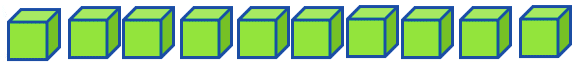 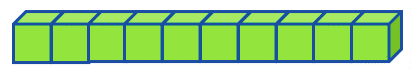 40 
bốn mươi
4 chục
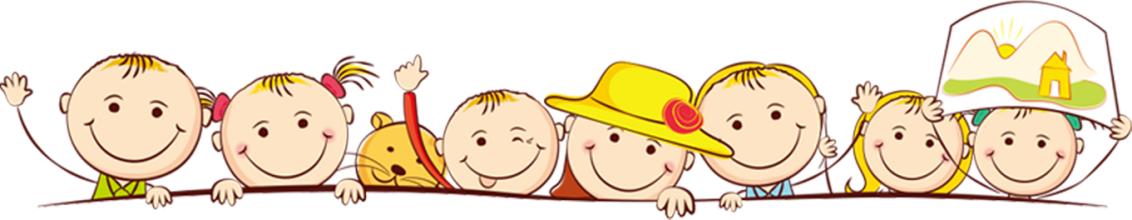 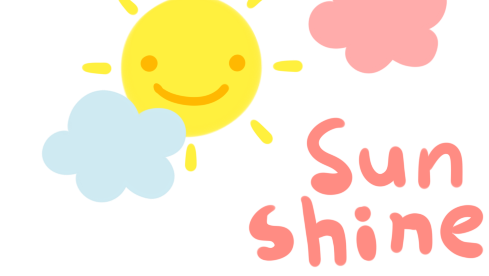 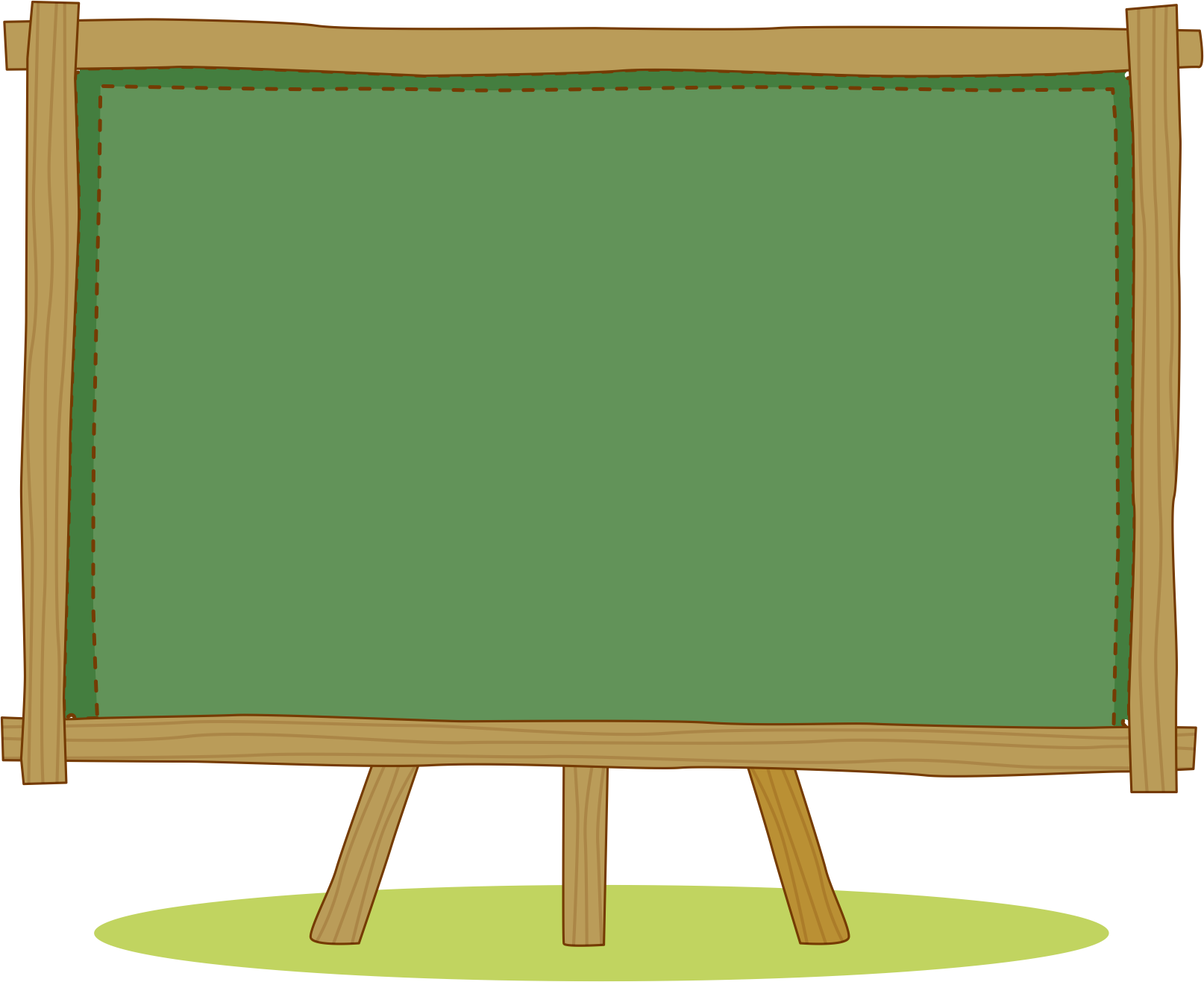 LUYỆN TẬP
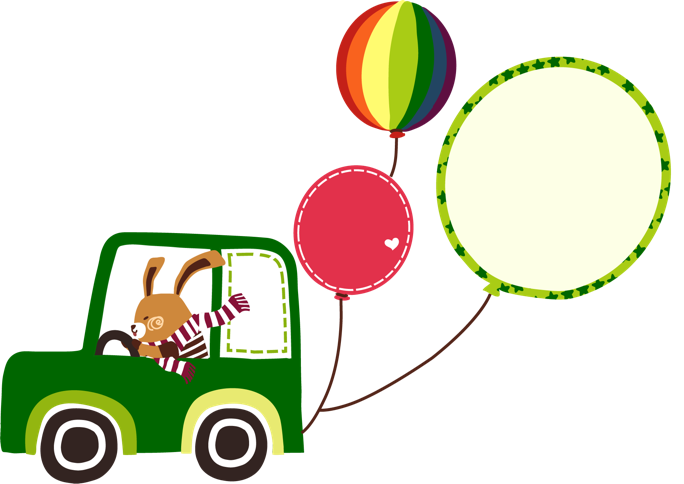 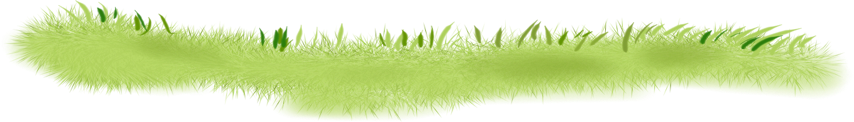 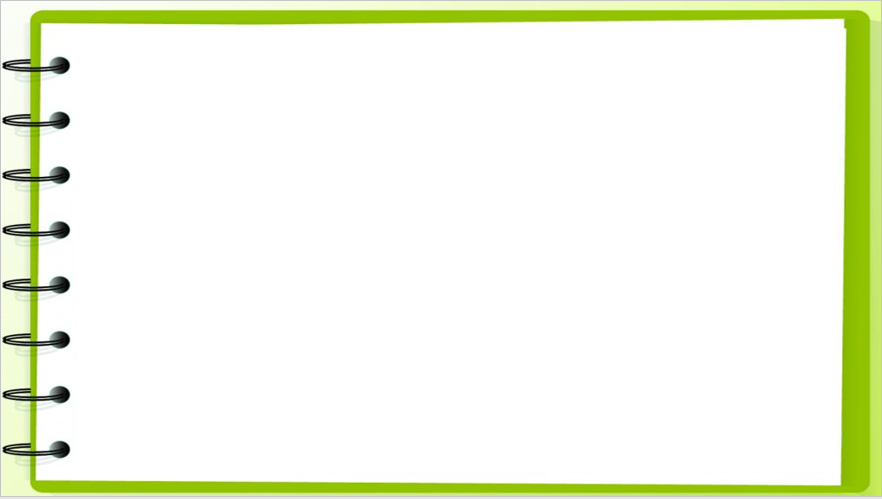 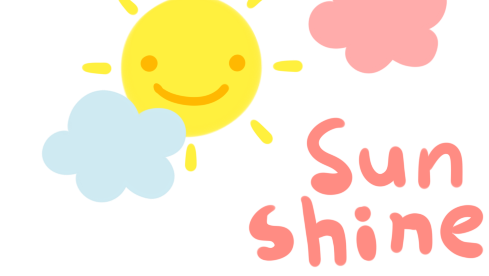 1
a) Có mấy chục que tính ?
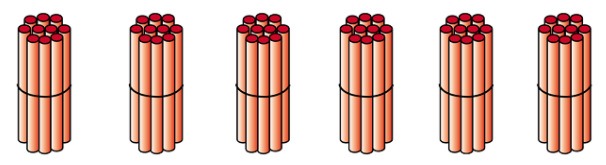 6
Có tất cả …… chục que tính
b) Có mấy chục cái bát?
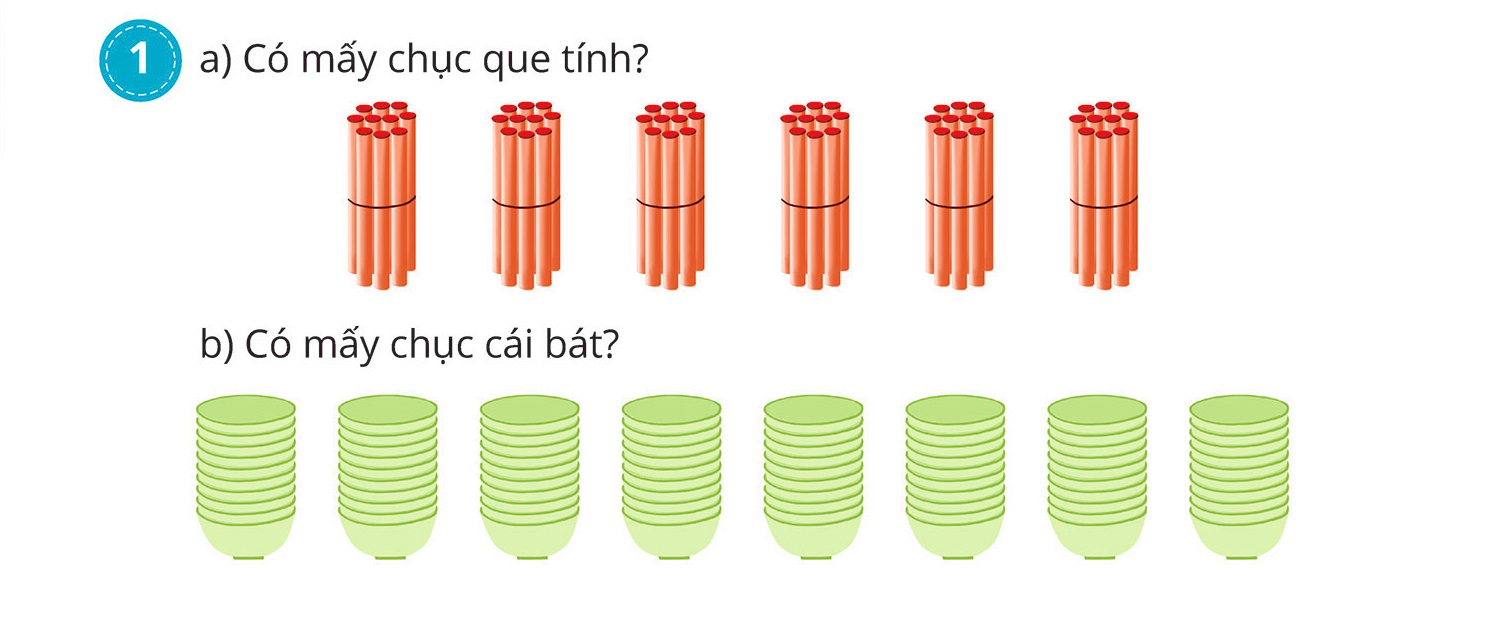 8
Có tất cả …… chục cái bát
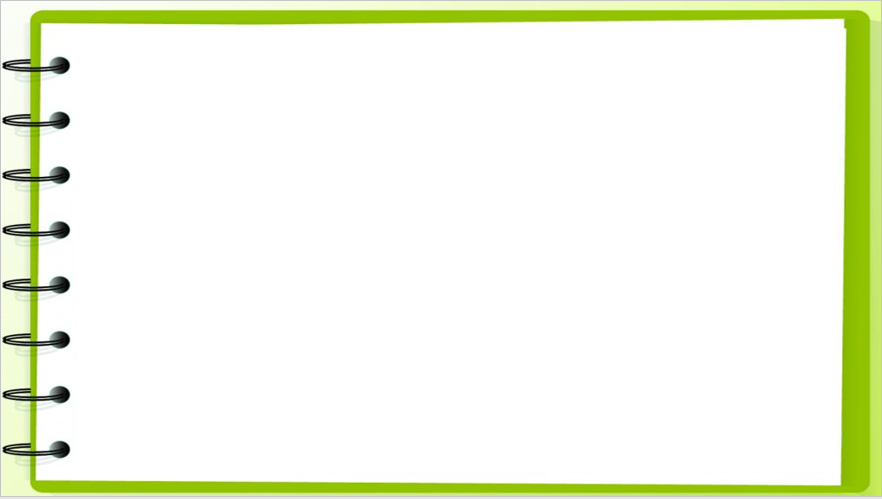 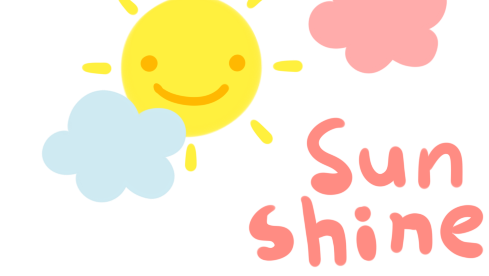 2
Số ?
Các số 10, 20, …, 90 là các số tròn chục.
10
70
90
30
?
?
?
?
50
60
40
20
?
80
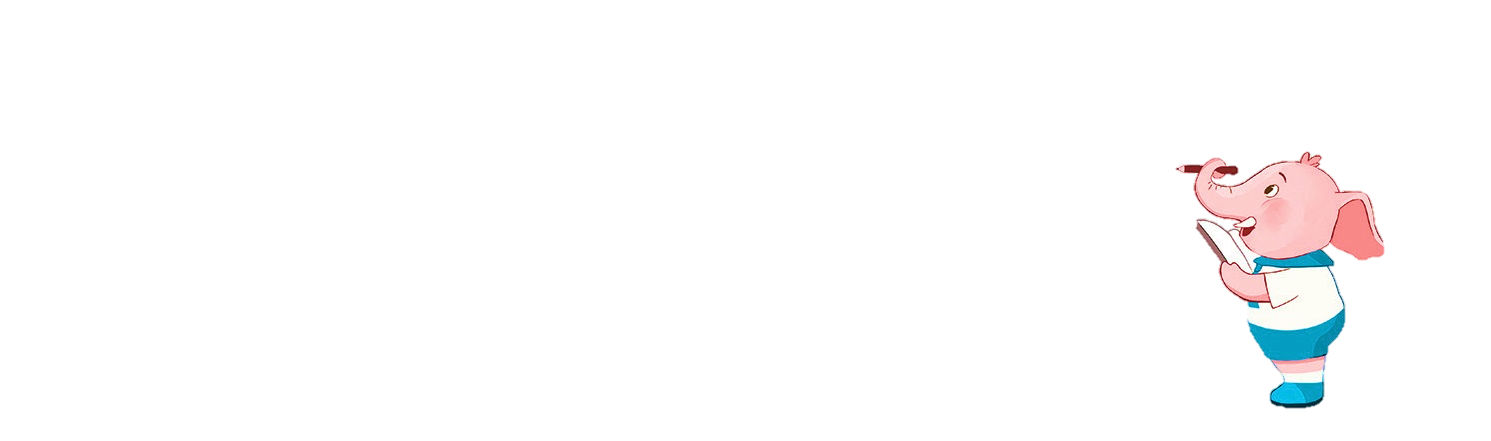 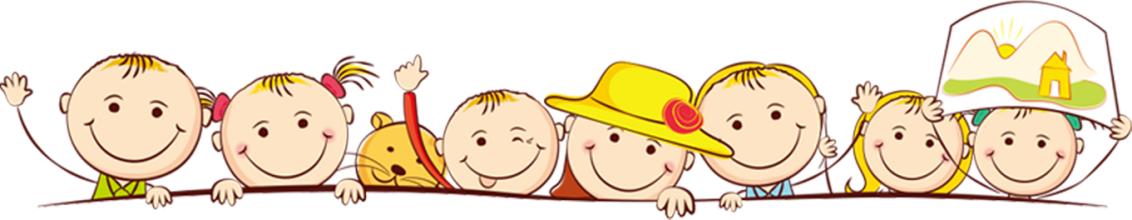 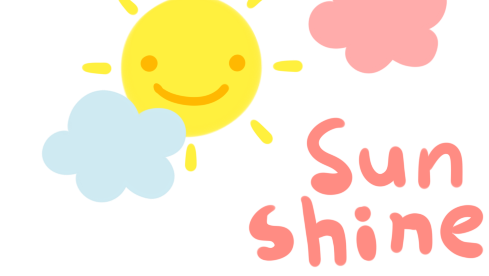 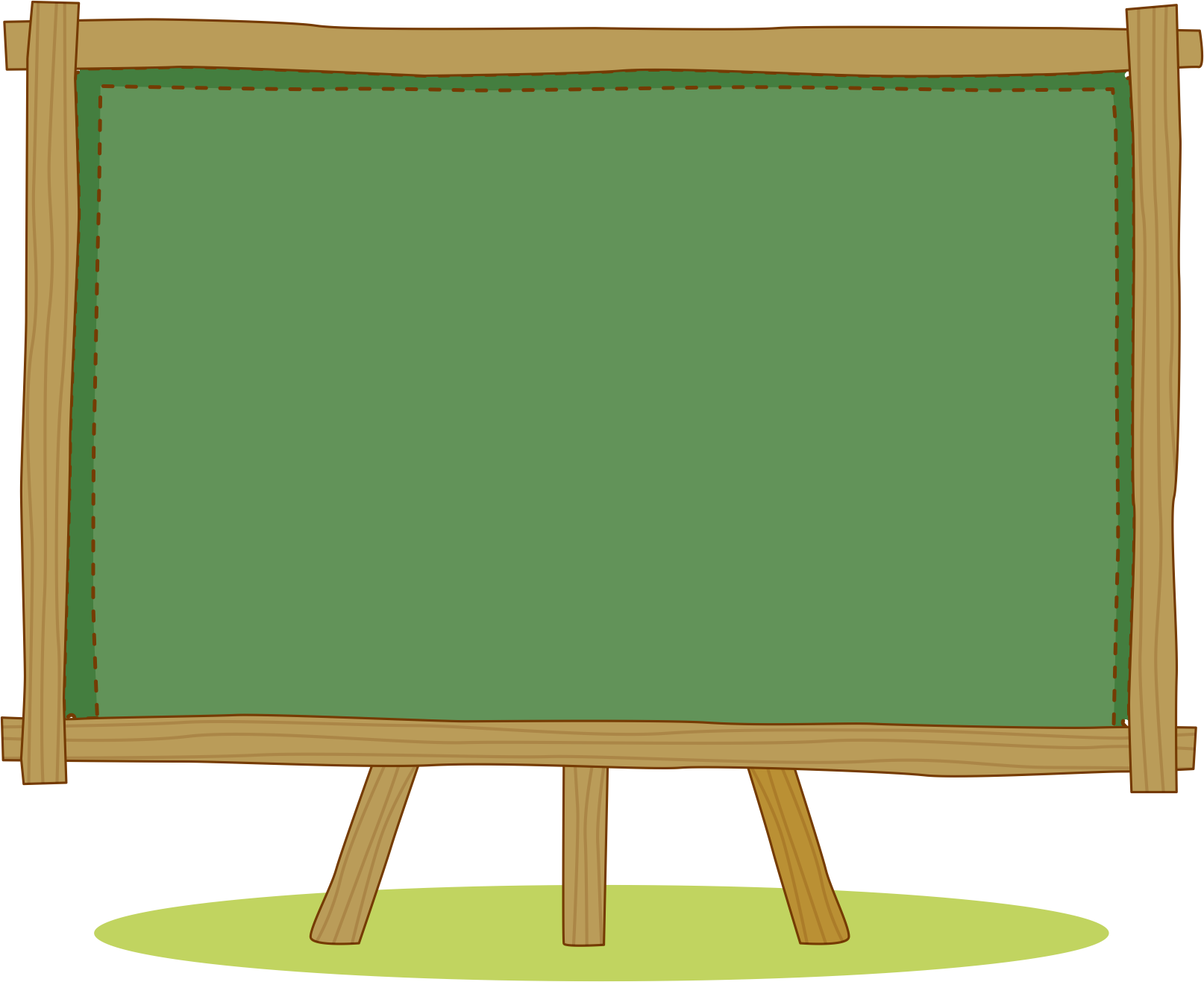 VẬN DỤNG
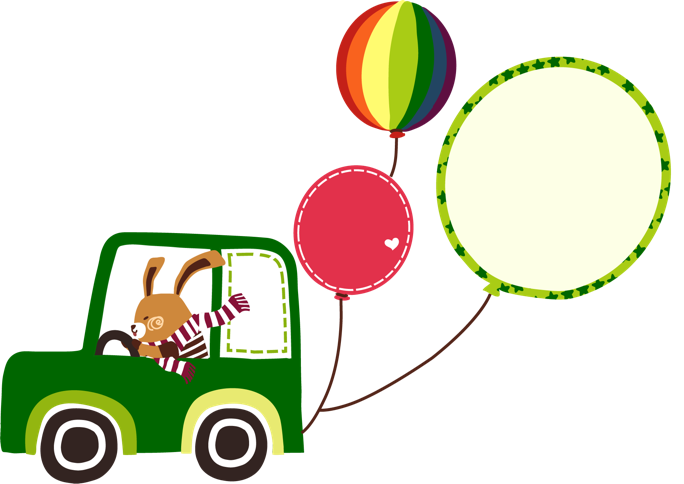 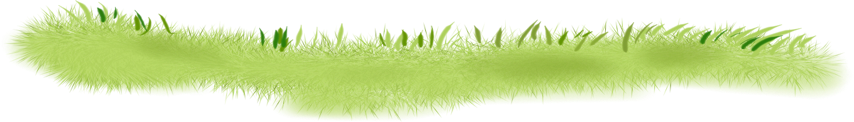 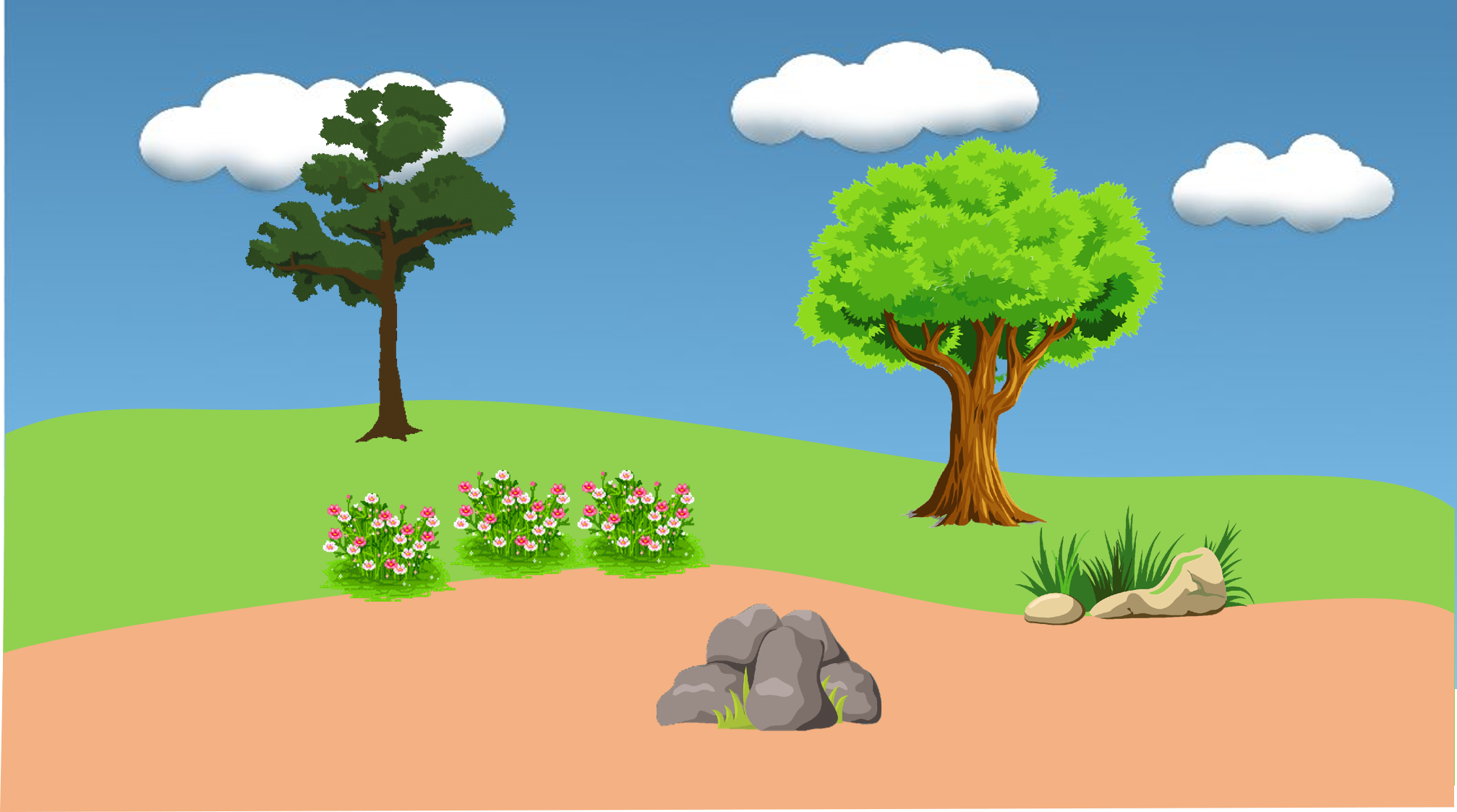 VƯỢT CHƯỚNG
NGẠI VẬT
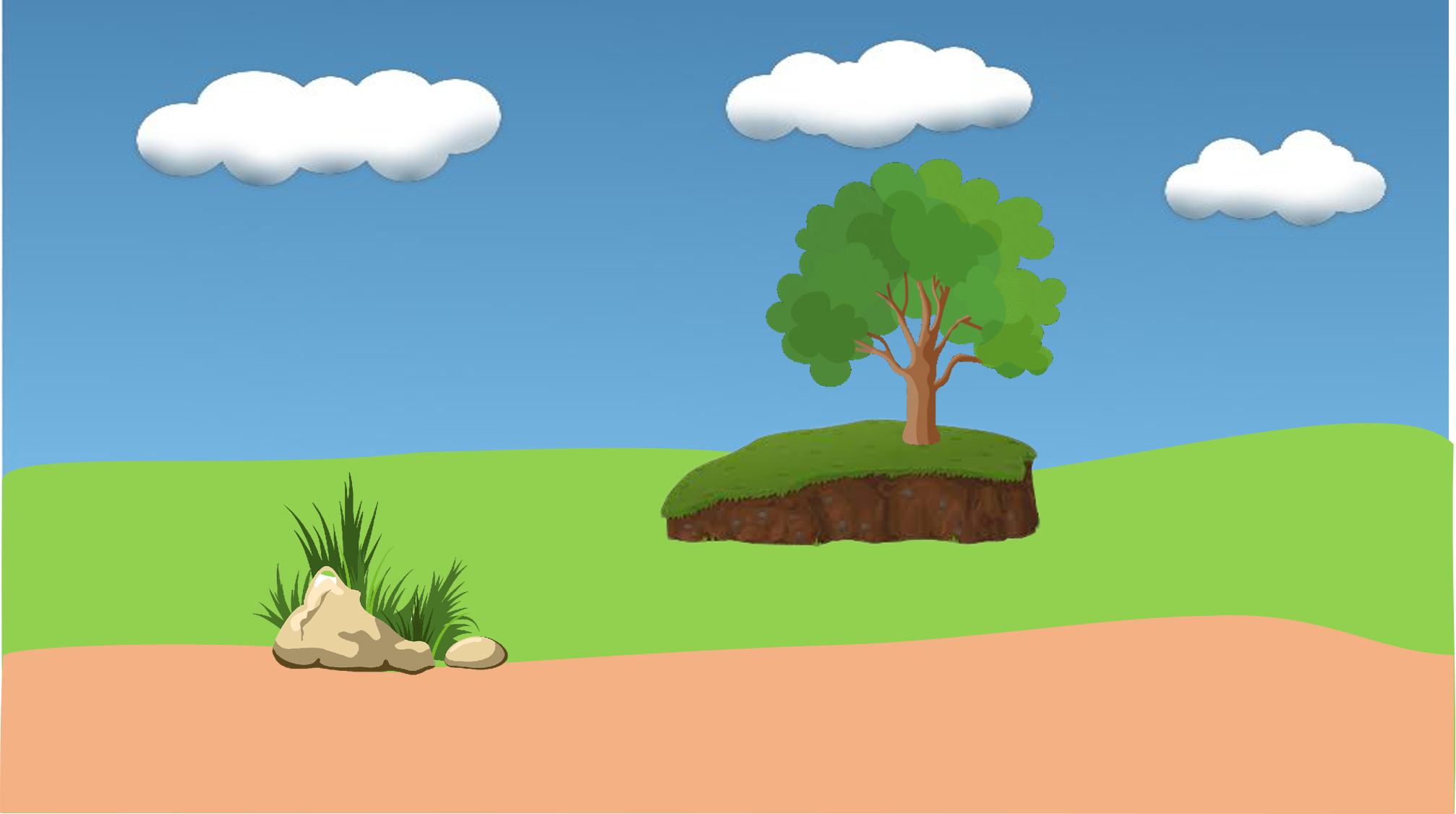 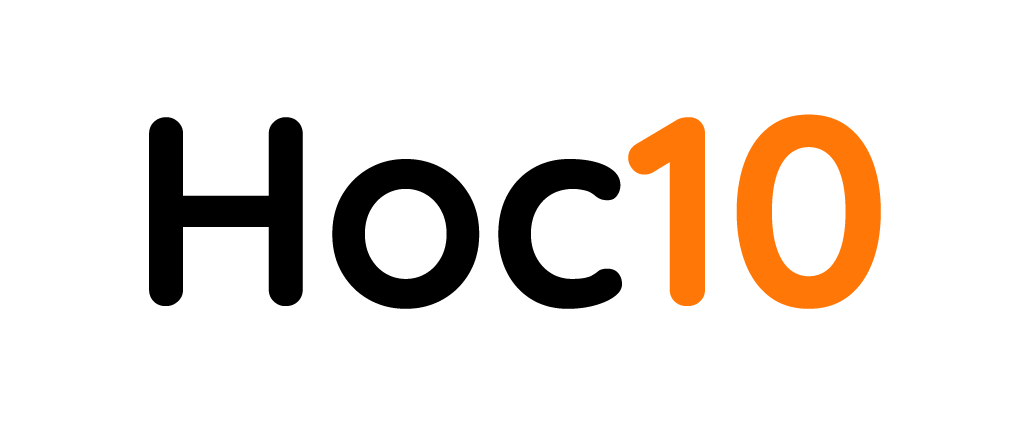 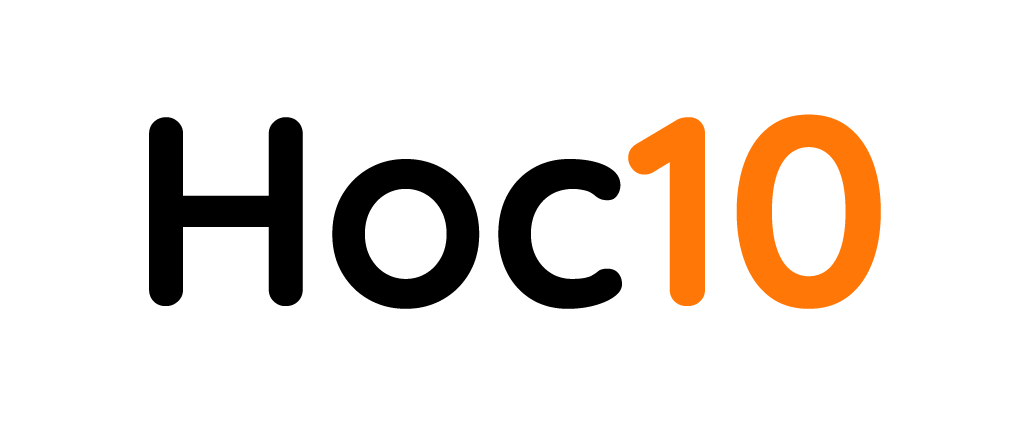 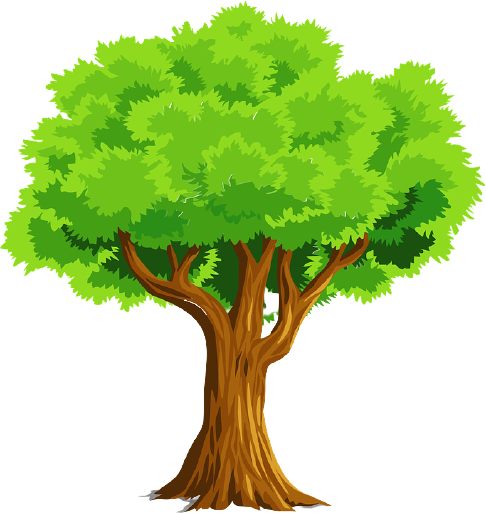 HƯỚNG DẪN
Thầy cô kích vào màn hình để bắt đầu trò chơi.
Kích chuột vào xe ô tô để tạo hiệu ứng di chuyển.
Kích chuột vào màn hình để hiện câu hỏi. 
Kích chuột vào màn hình để hiện đáp án. Nếu không có câu trả lời đúng, cần hỗ trợ thì nhấn vào xì trum bay để hiện đáp án.
Kích chuột vào xe ô tô để chướng ngại vật biến mất, xe di chuyển tới chướng ngại vật tiếp theo.
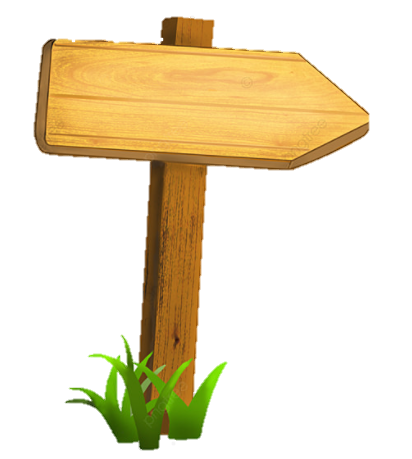 BẮT ĐẦU
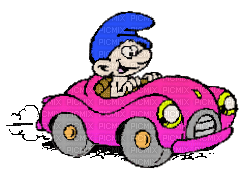 Kíttt….
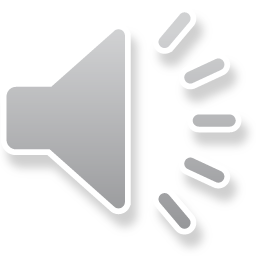 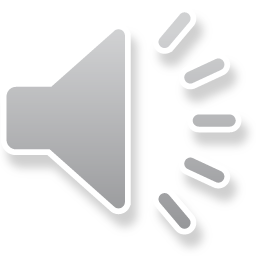 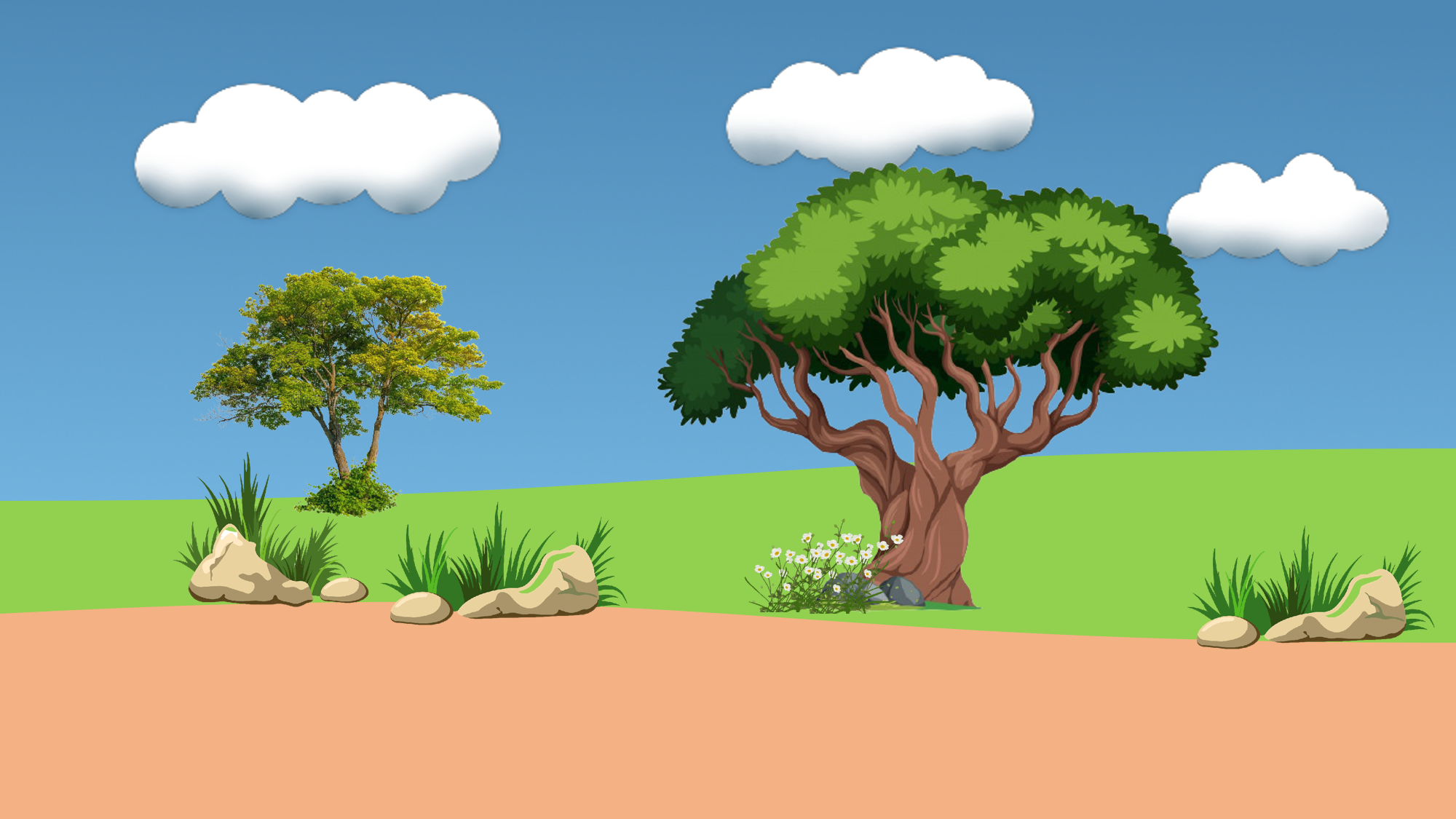 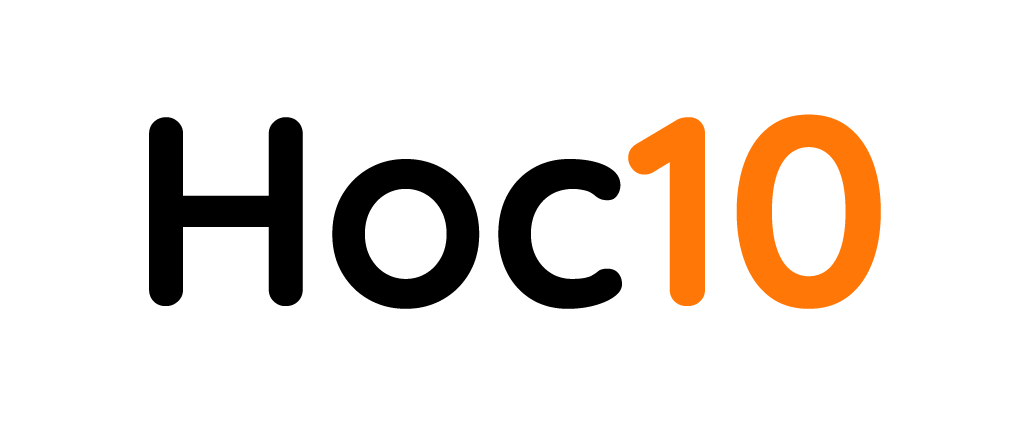 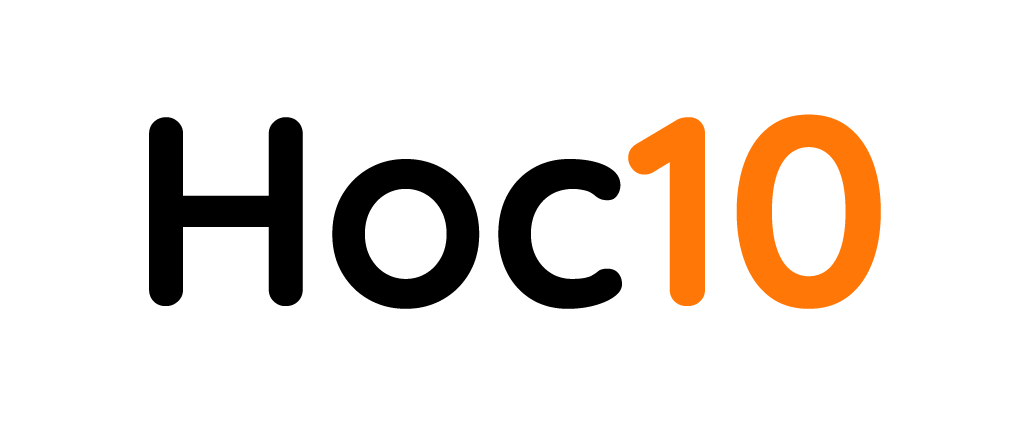 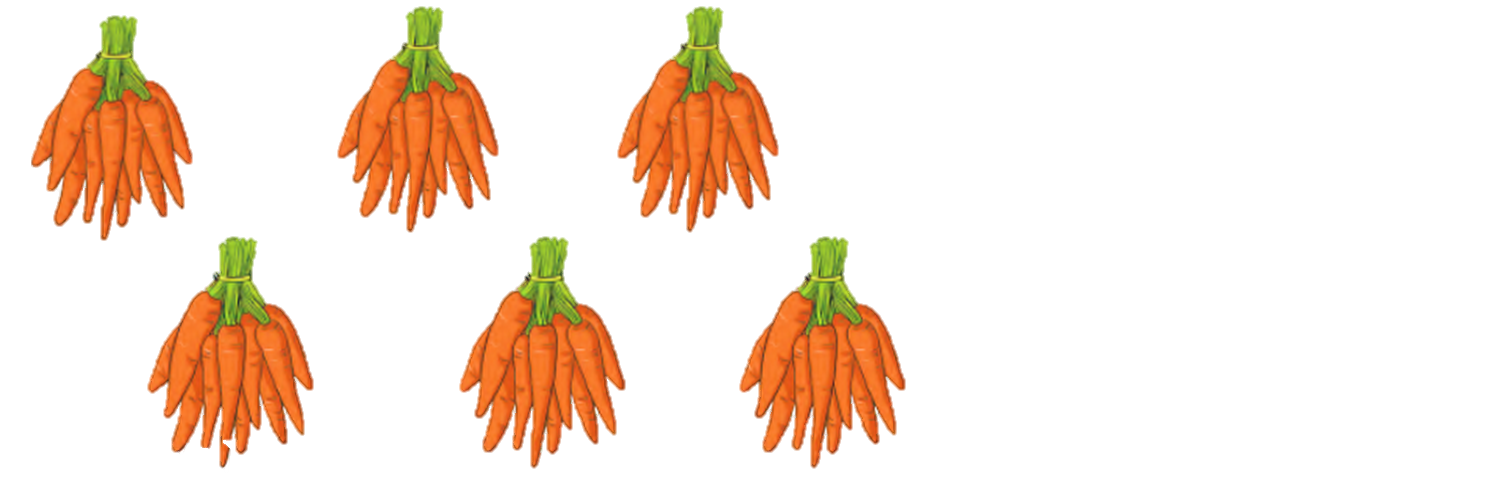 Có mấy chục 
củ cà rốt?
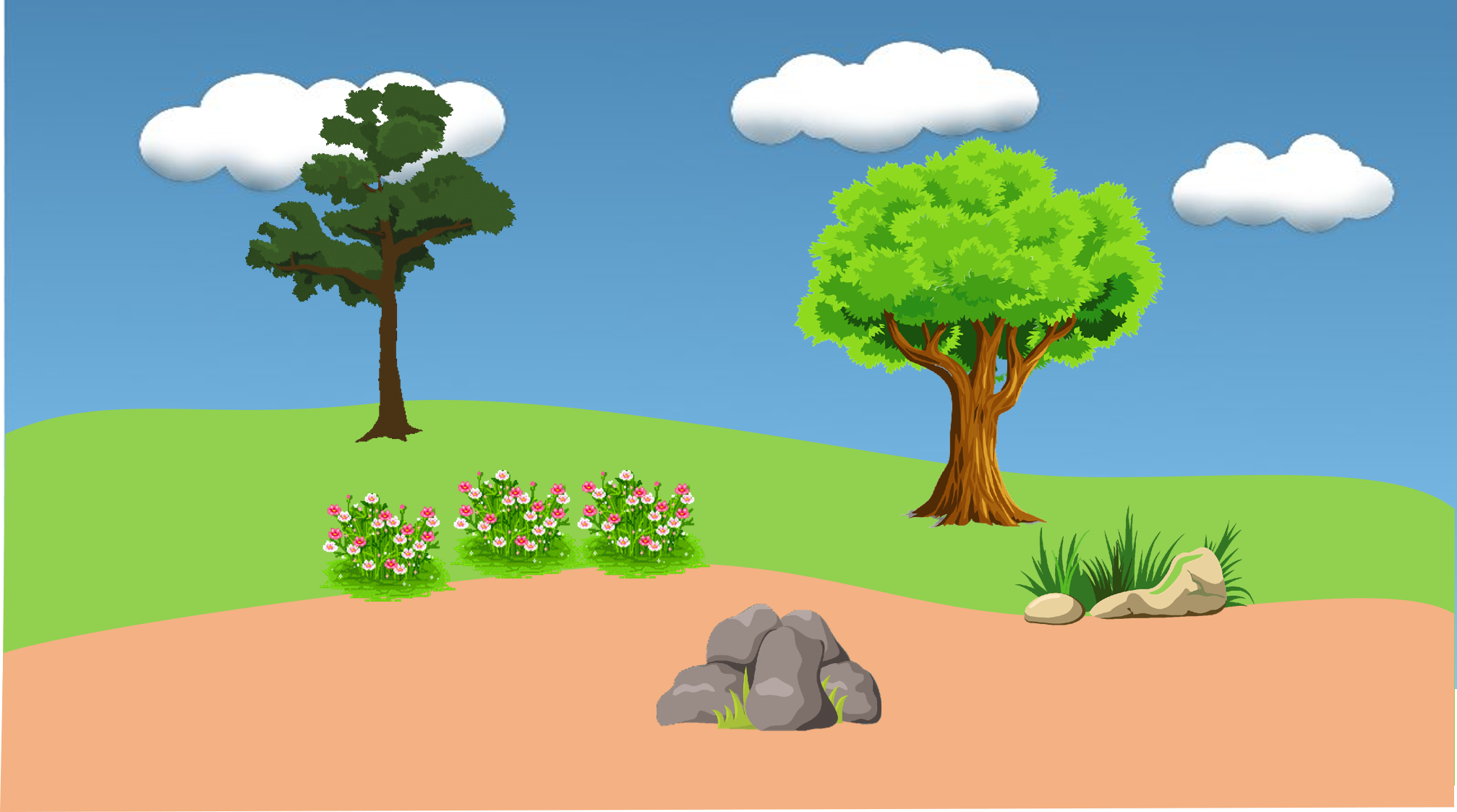 6 chục
Không trả lời được thì mình giúp cho để qua vòng nhé!
6 chục
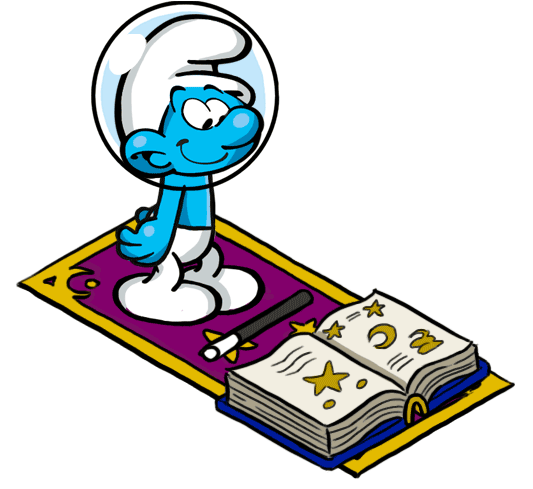 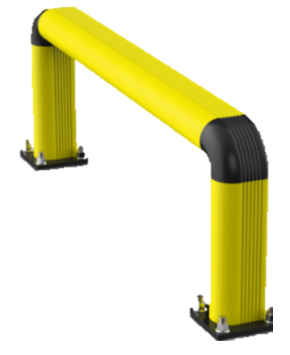 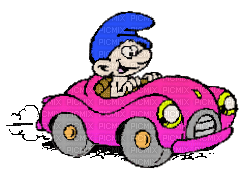 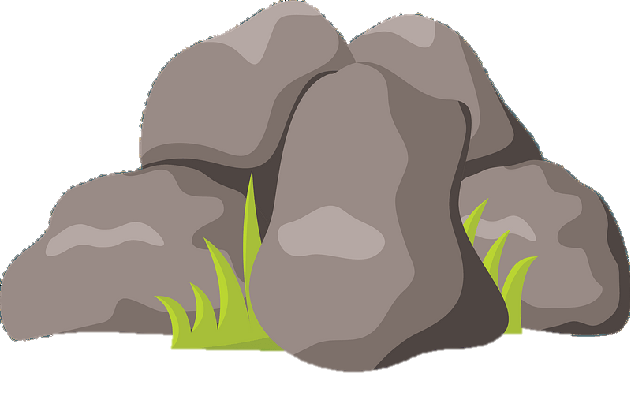 Kíttt….
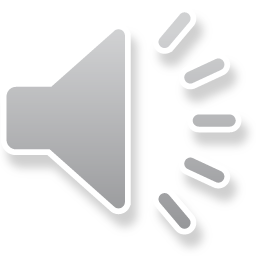 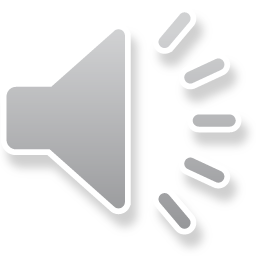 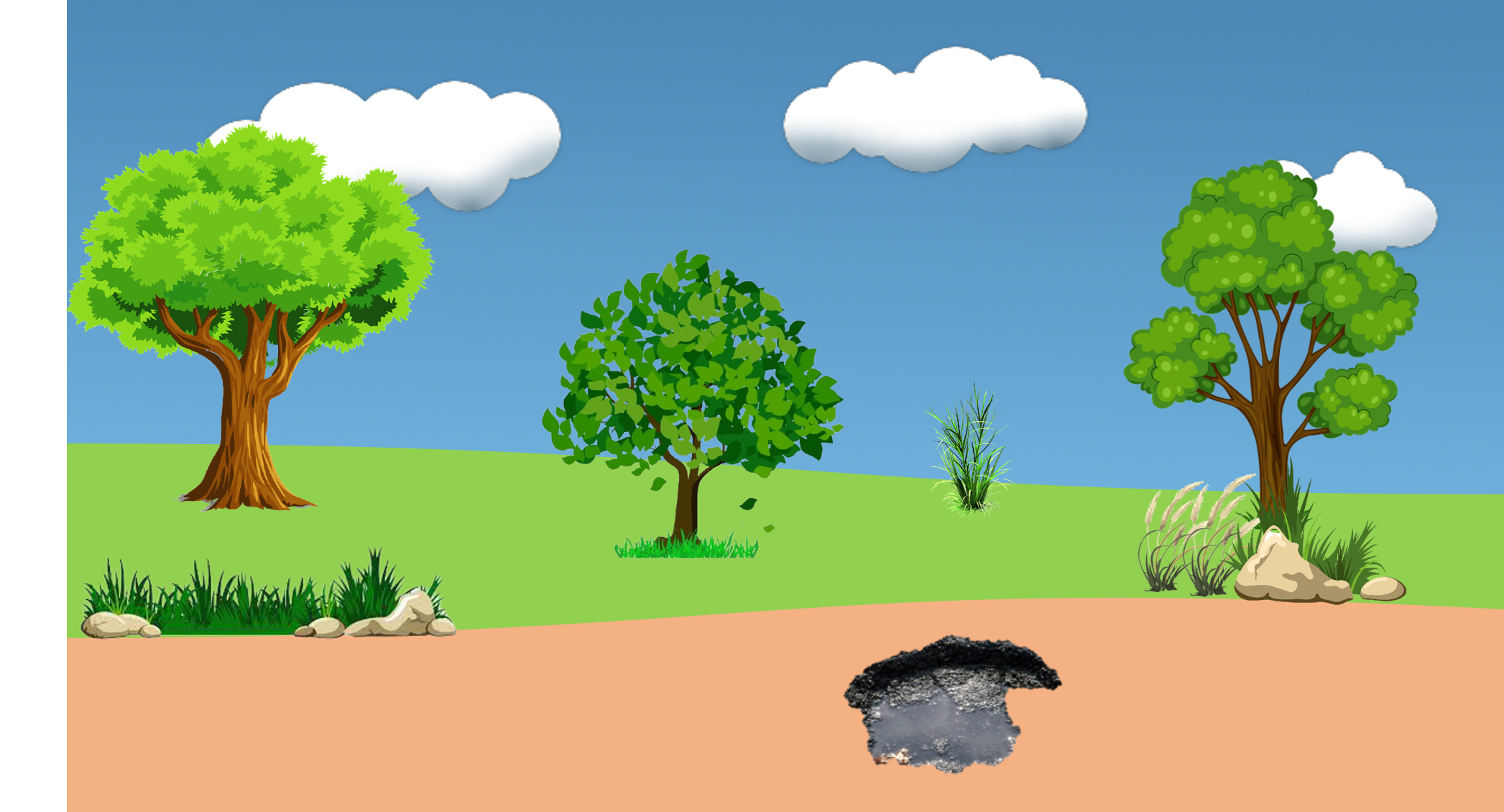 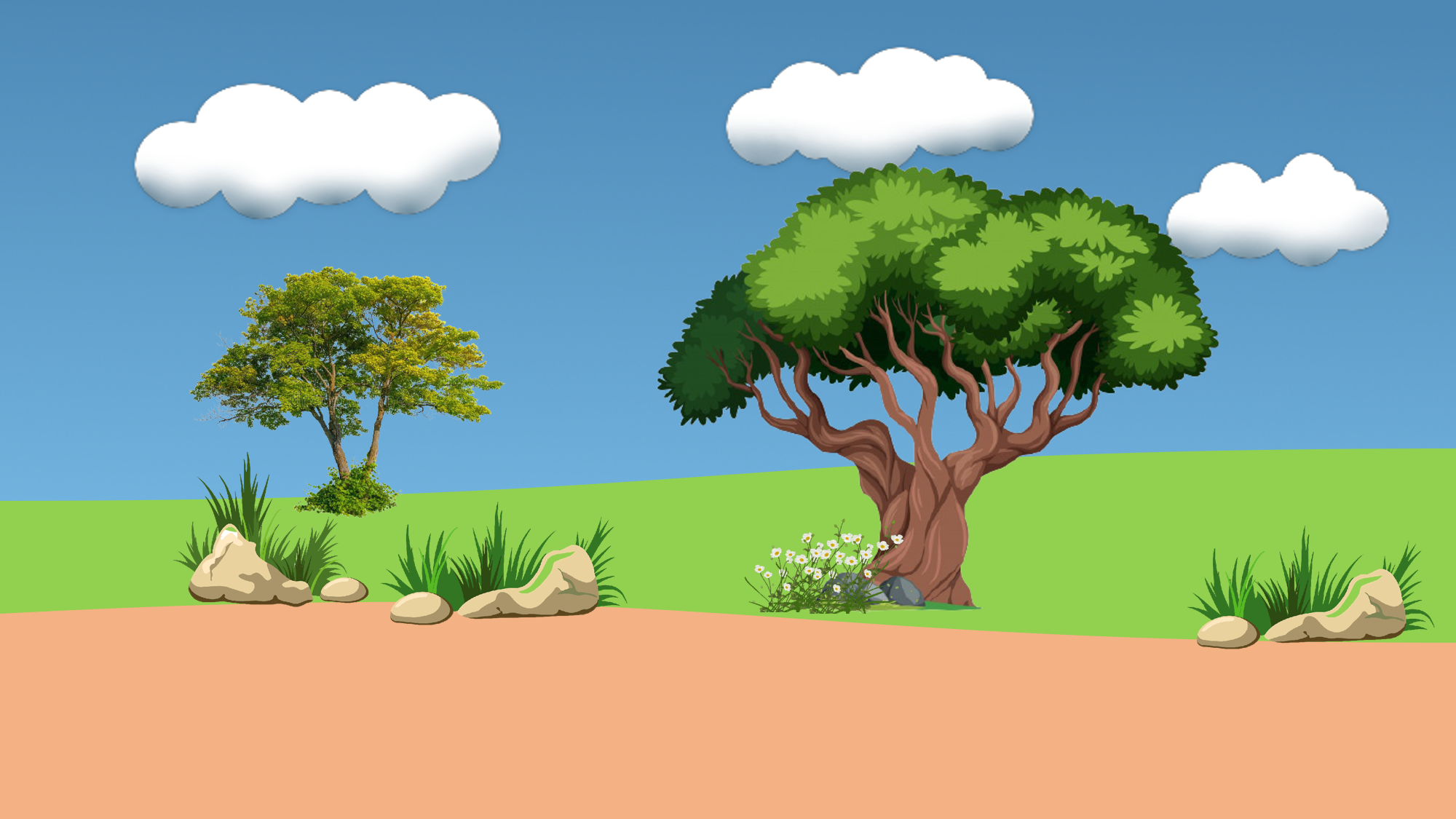 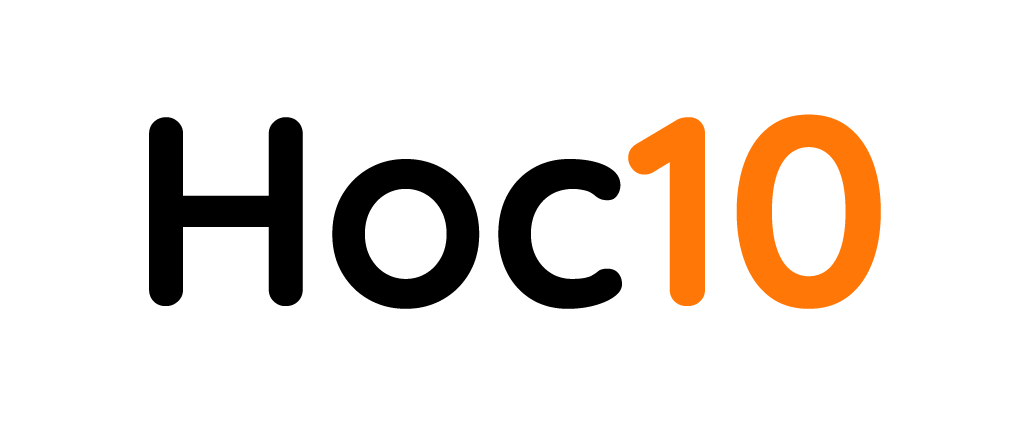 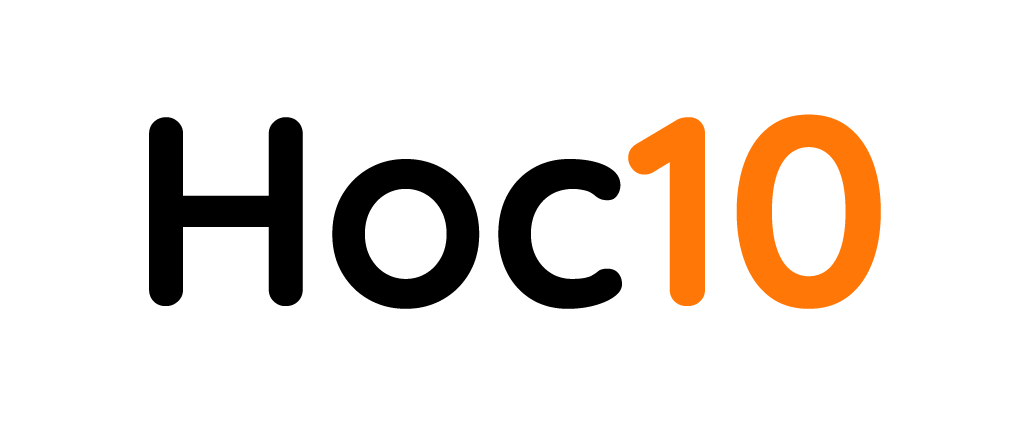 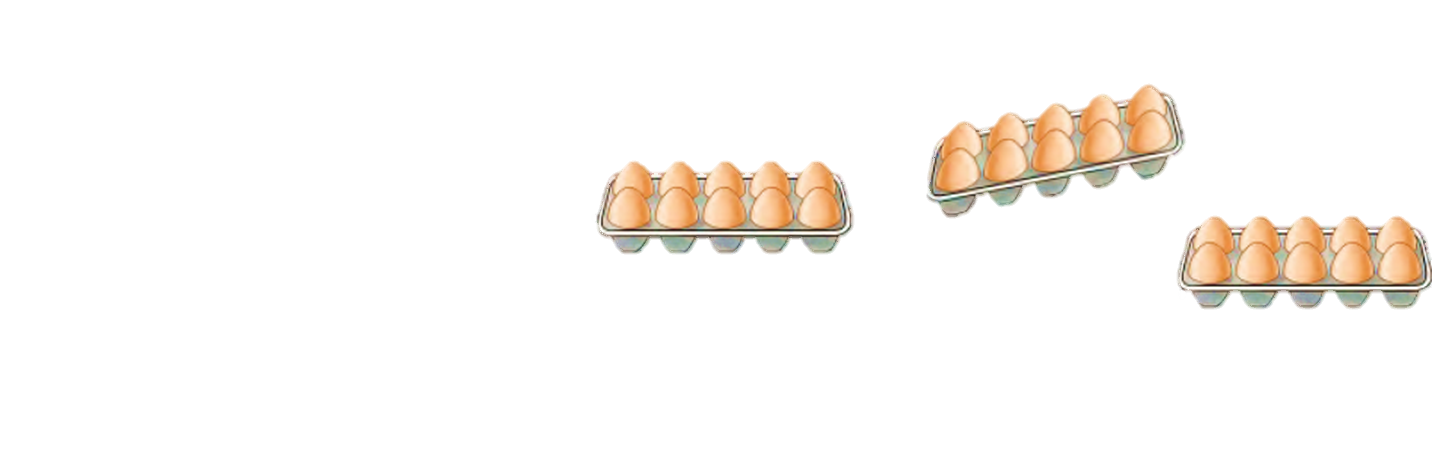 Có mấy chục 
quả trứng?
3 chục
Không trả lời được thì mình giúp cho để qua vòng nhé!
3 chục
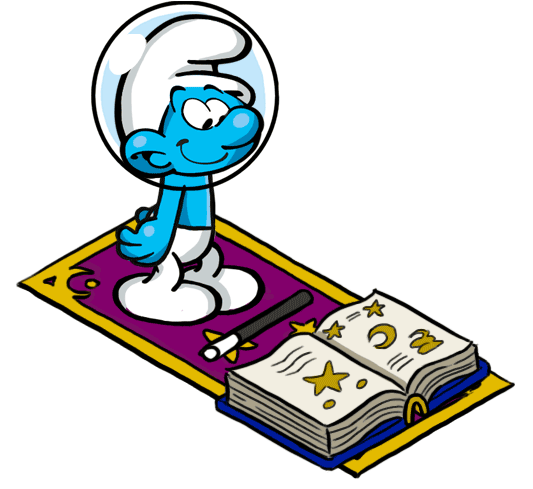 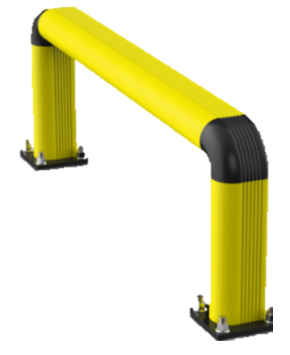 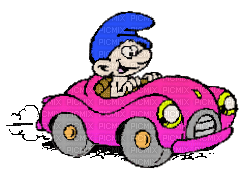 Kíttt….
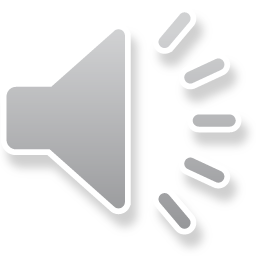 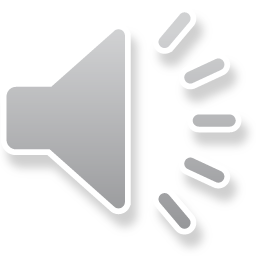 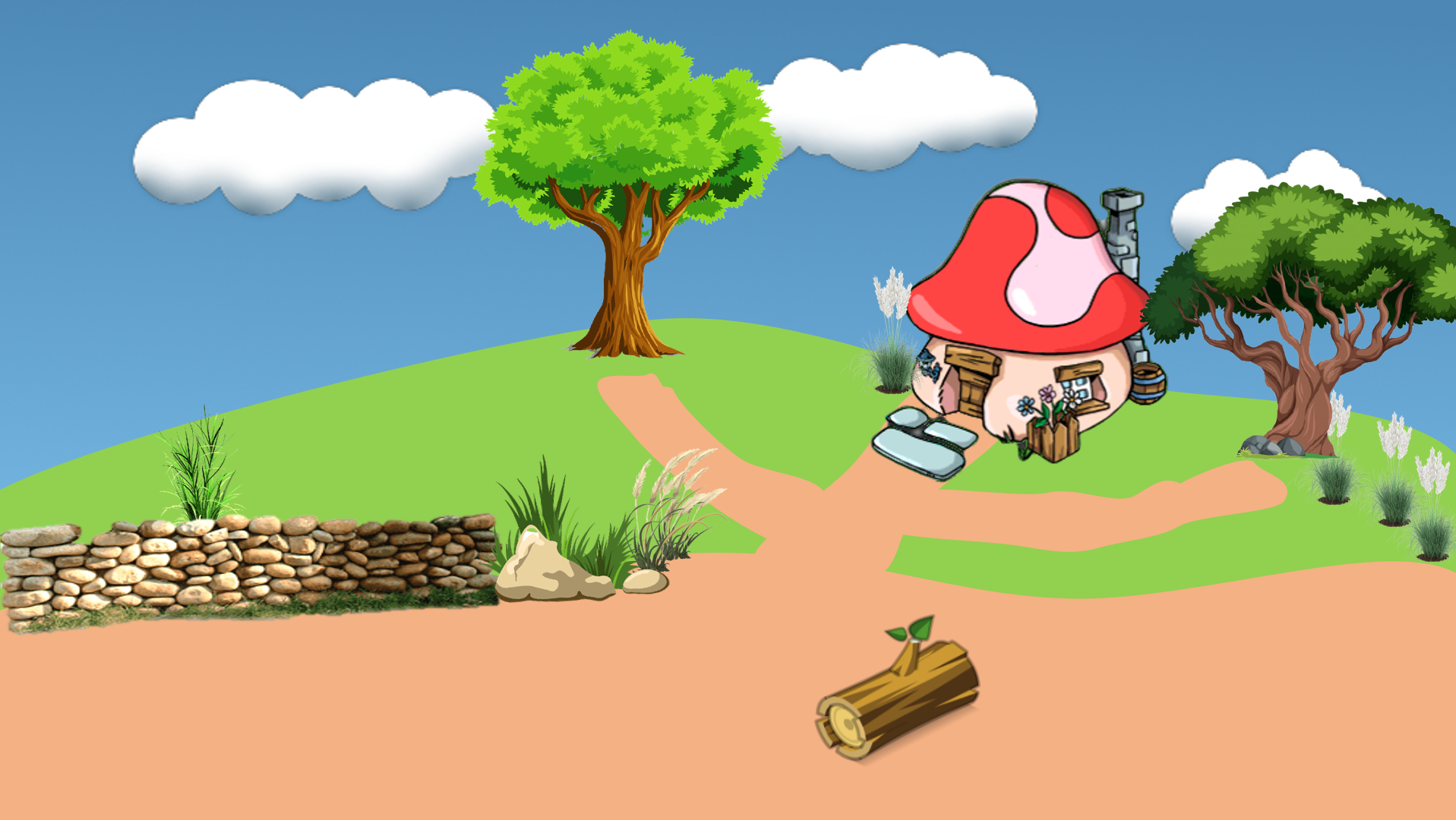 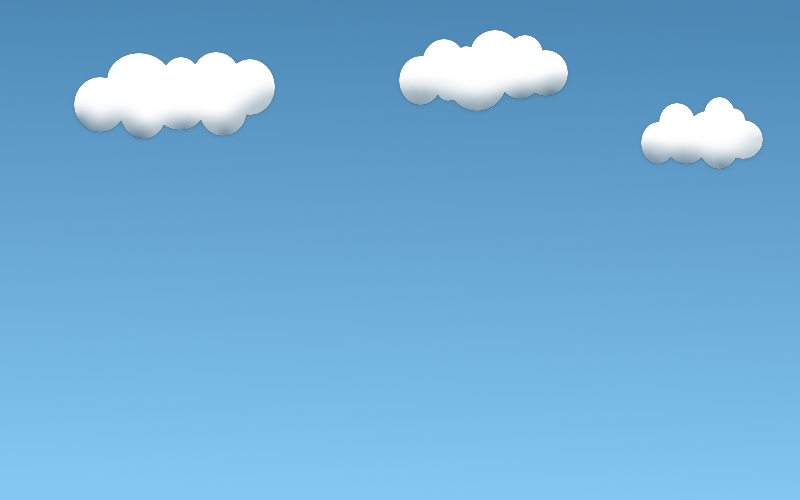 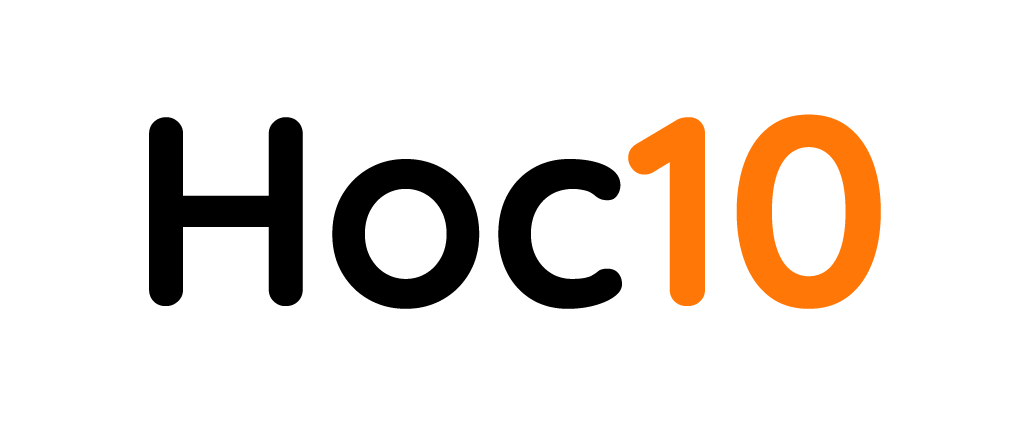 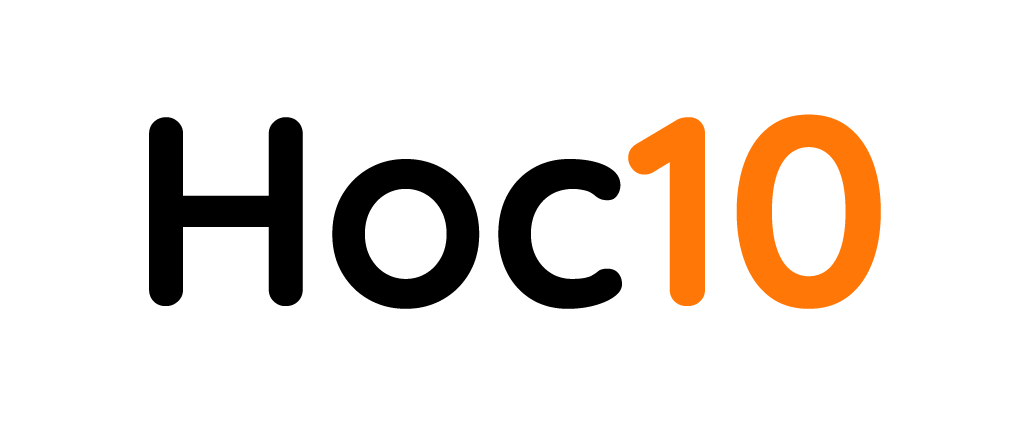 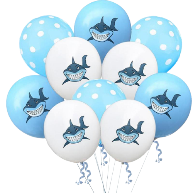 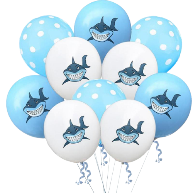 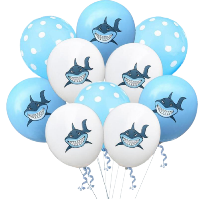 Có mấy chục 
quả bóng ?
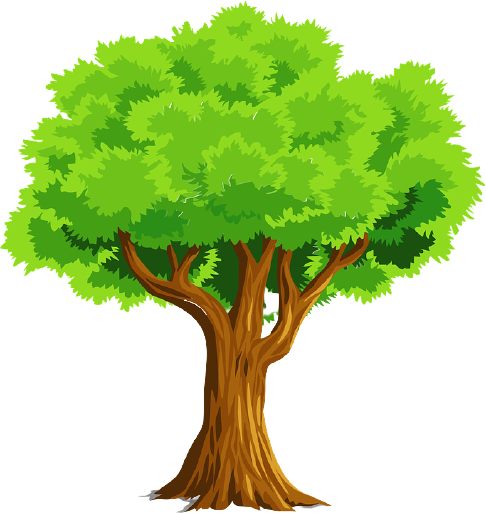 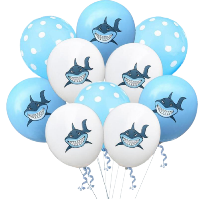 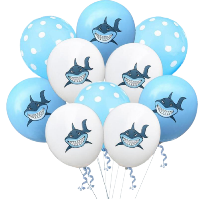 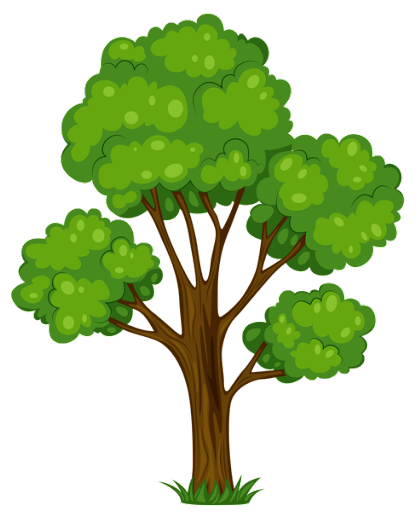 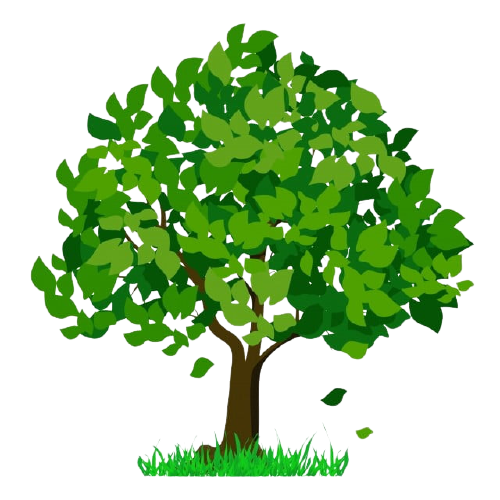 5 chục
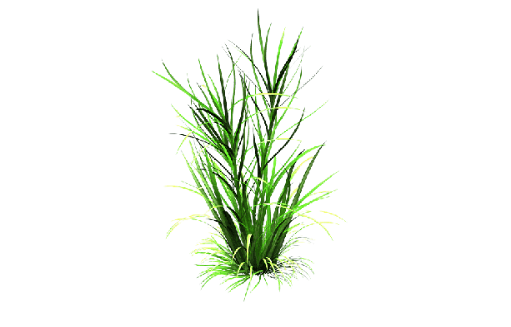 Không trả lời được thì mình giúp cho để qua vòng nhé!
5 chục
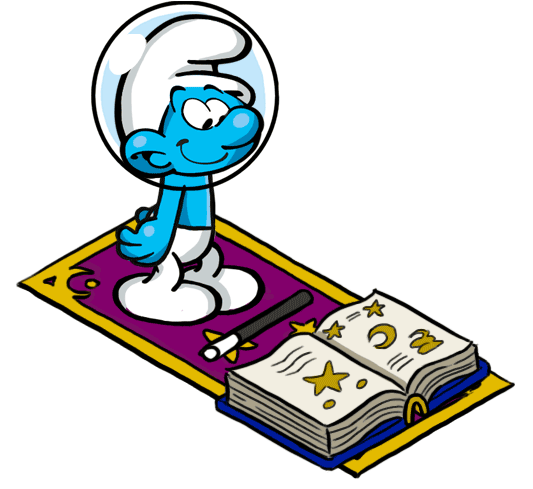 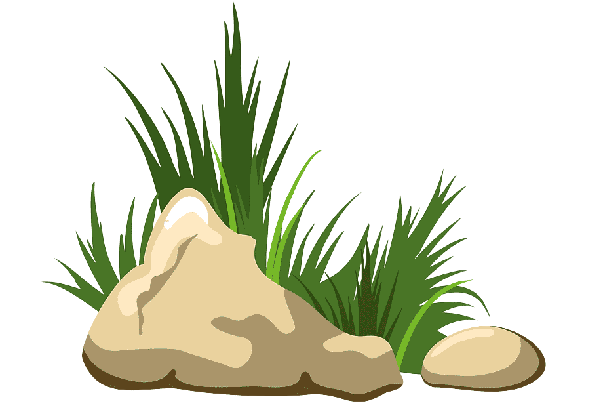 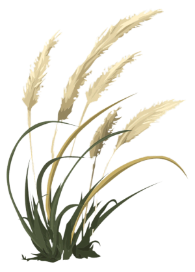 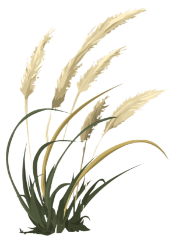 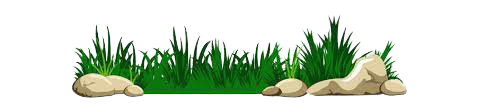 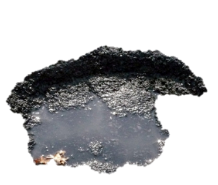 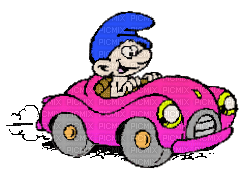 Kíttt….
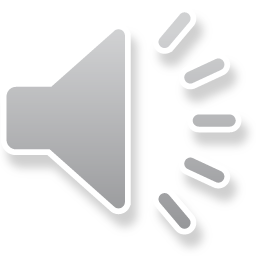 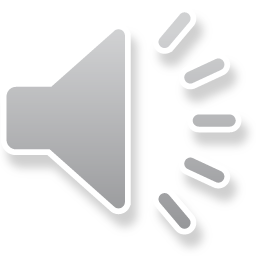 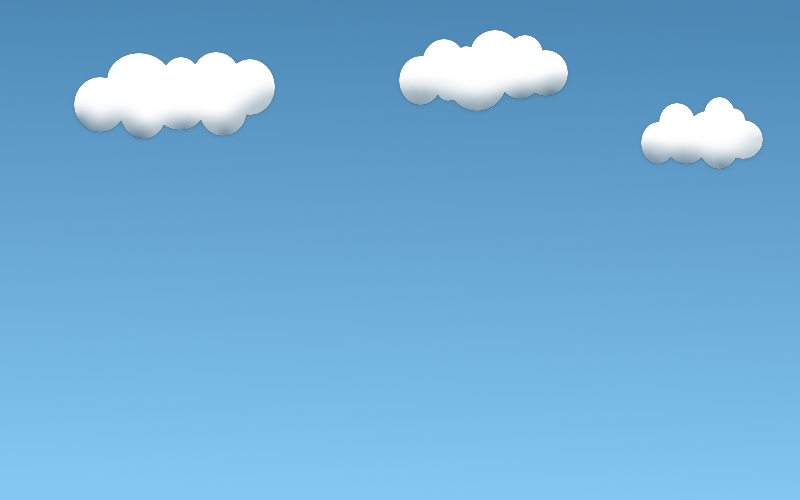 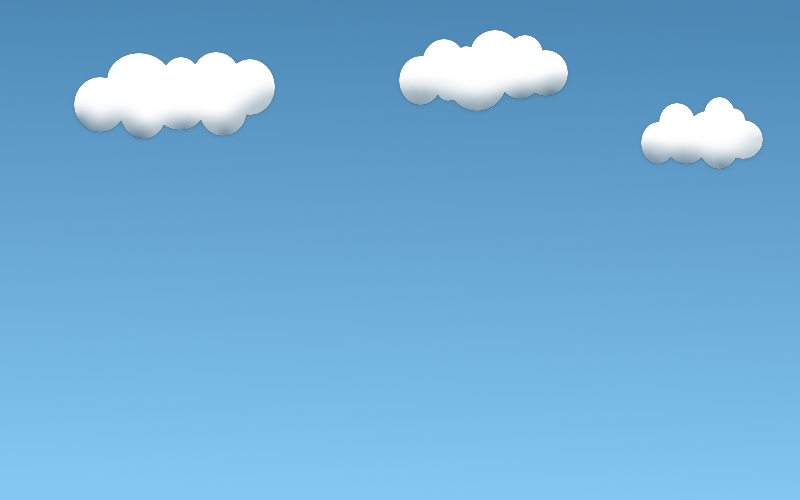 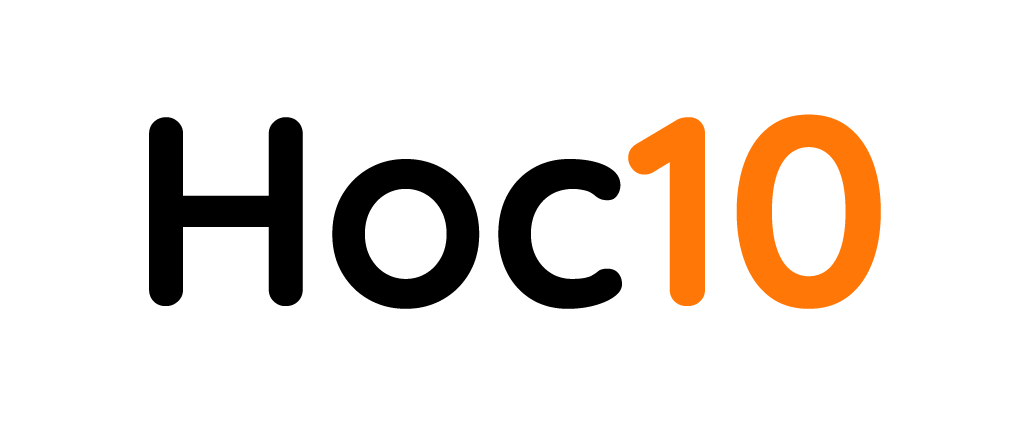 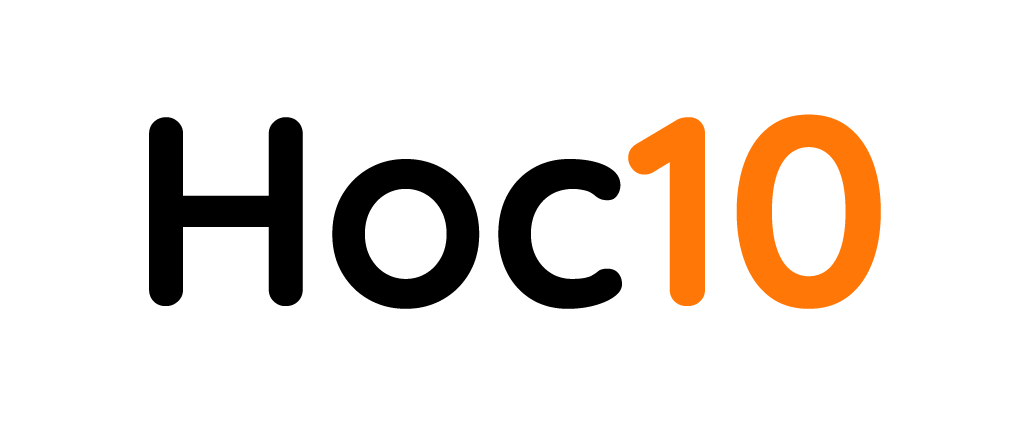 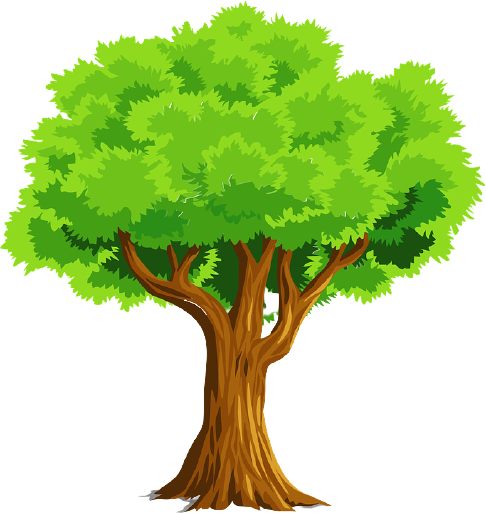 Thùng nhỏ chứa 3 chục gói kẹo, thùng lớn chứa 5 chục gói kẹo. Cả hai thùng chứa bao nhiêu gói kẹo?
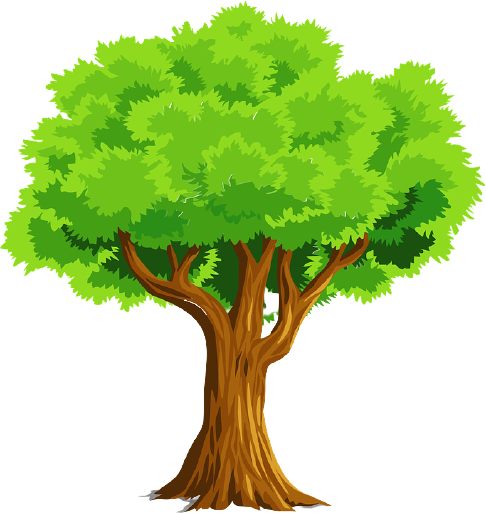 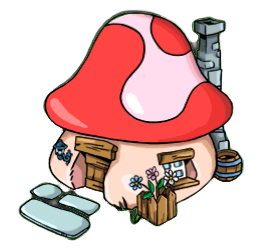 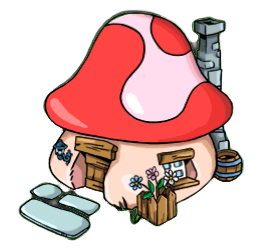 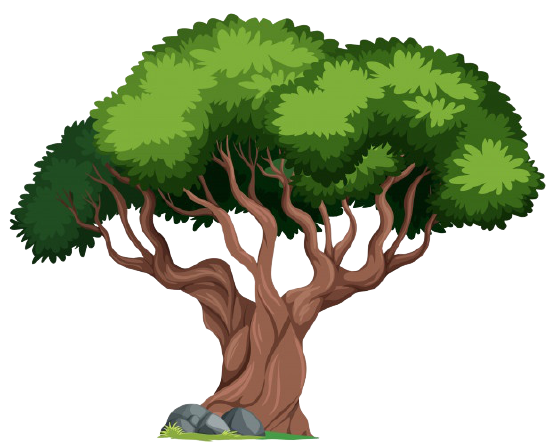 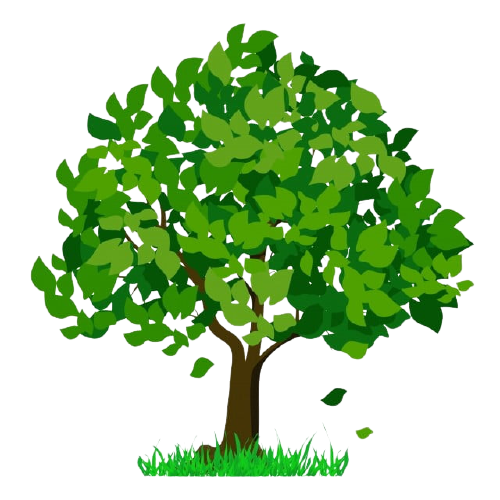 CHÀO MỪNG TÍ XÌ TRUM VỀ NHÀ
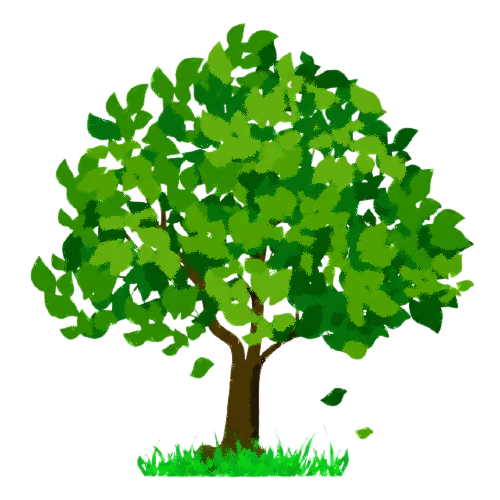 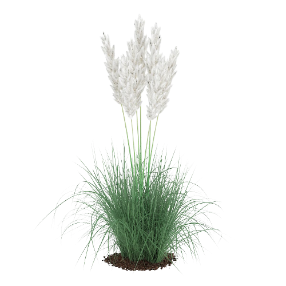 8 chục gói kẹo
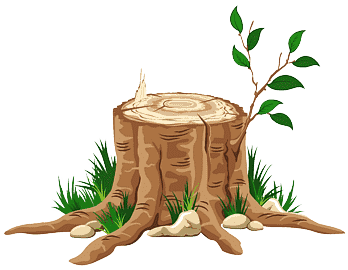 Không trả lời được thì mình giúp cho để qua vòng nhé!
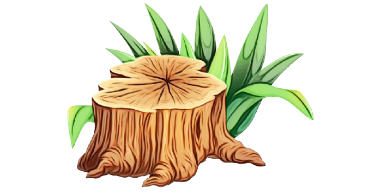 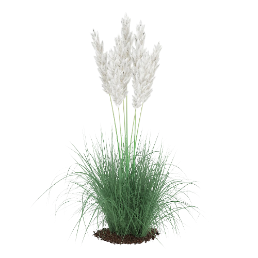 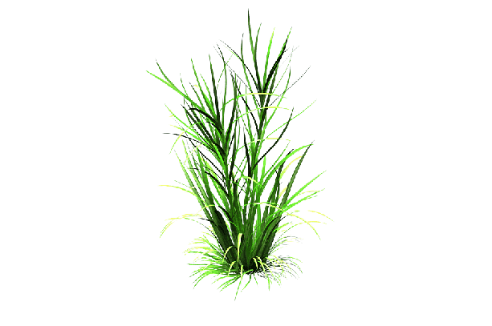 8 chục gói kẹo
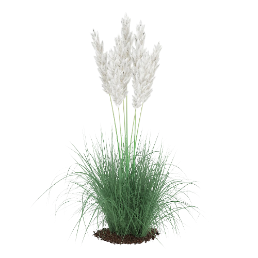 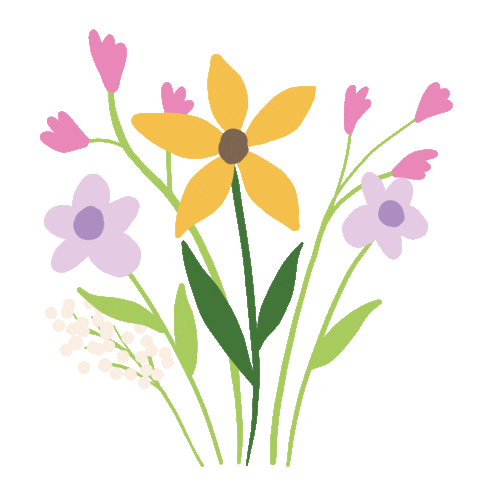 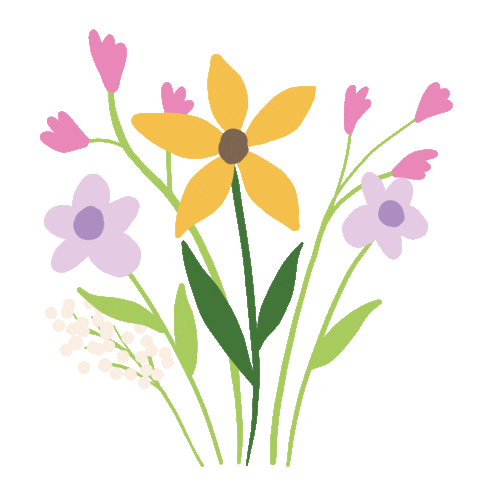 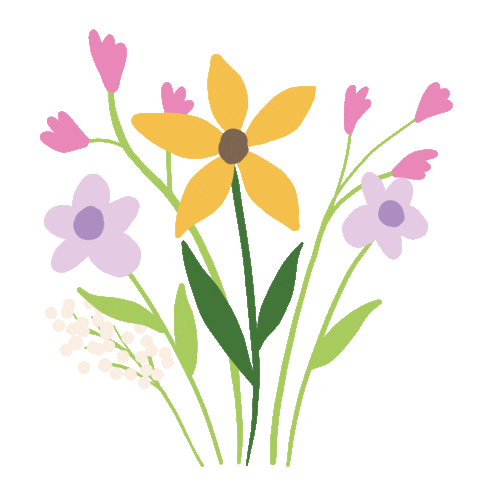 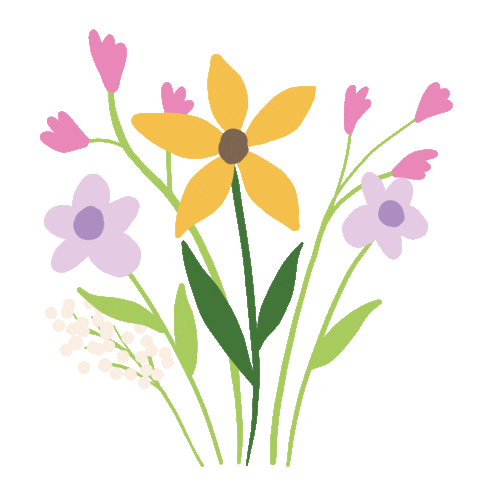 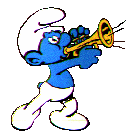 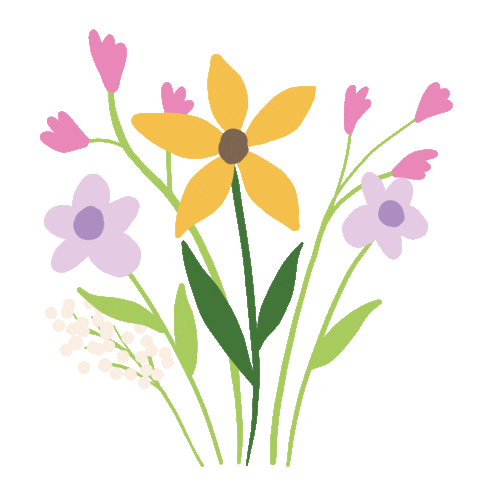 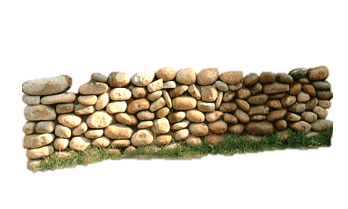 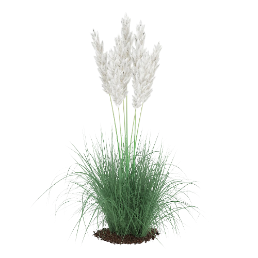 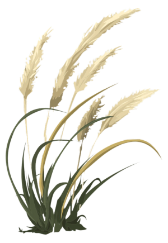 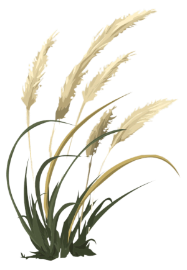 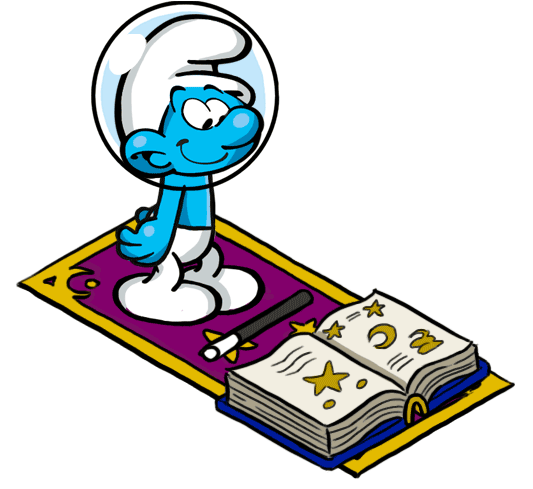 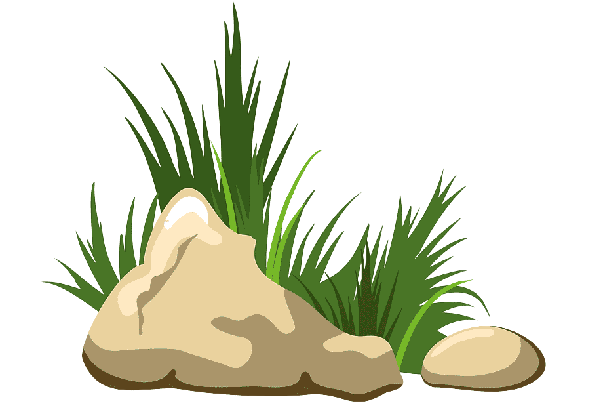 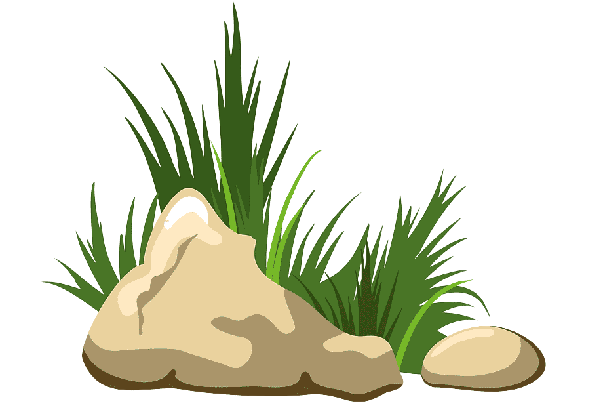 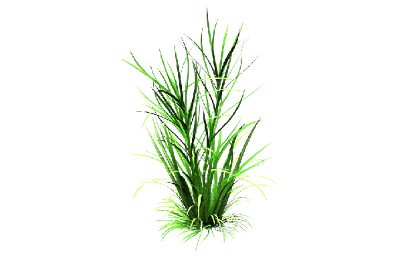 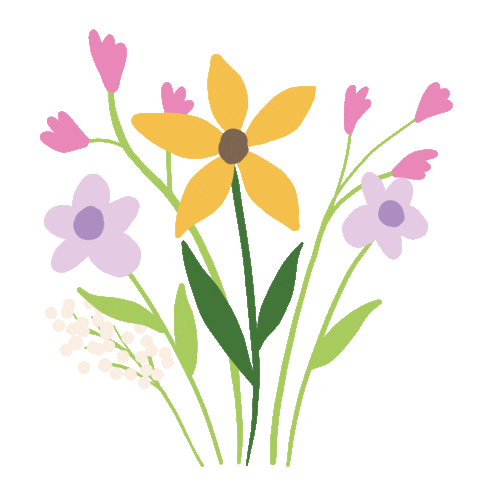 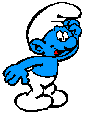 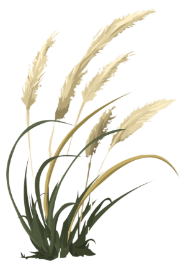 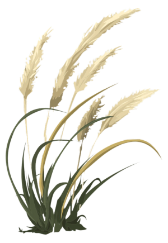 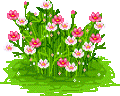 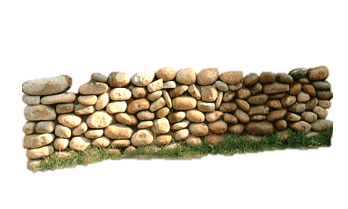 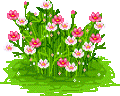 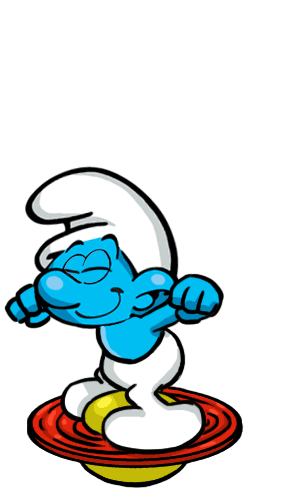 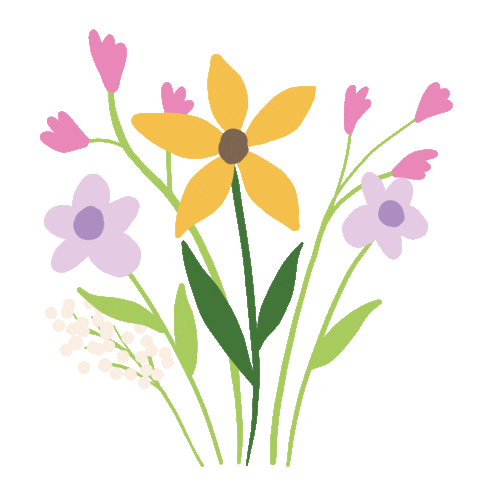 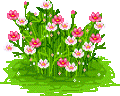 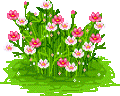 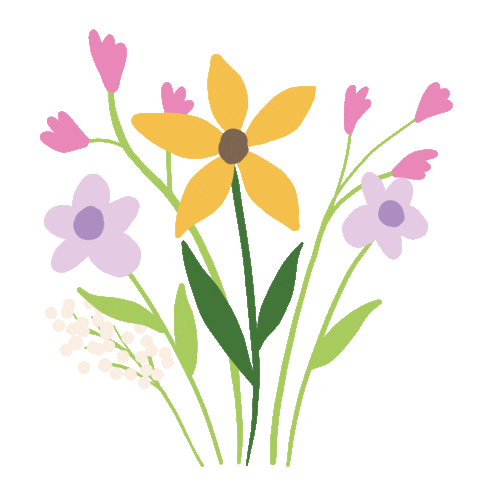 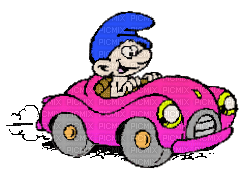 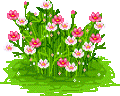 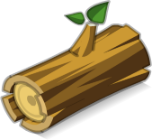 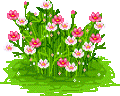 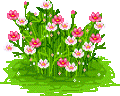 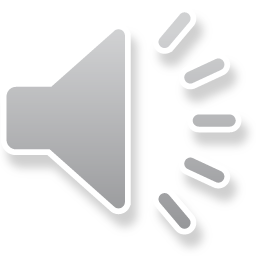 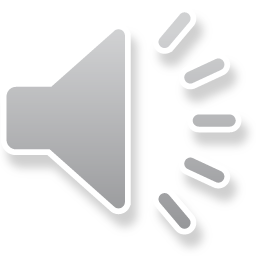 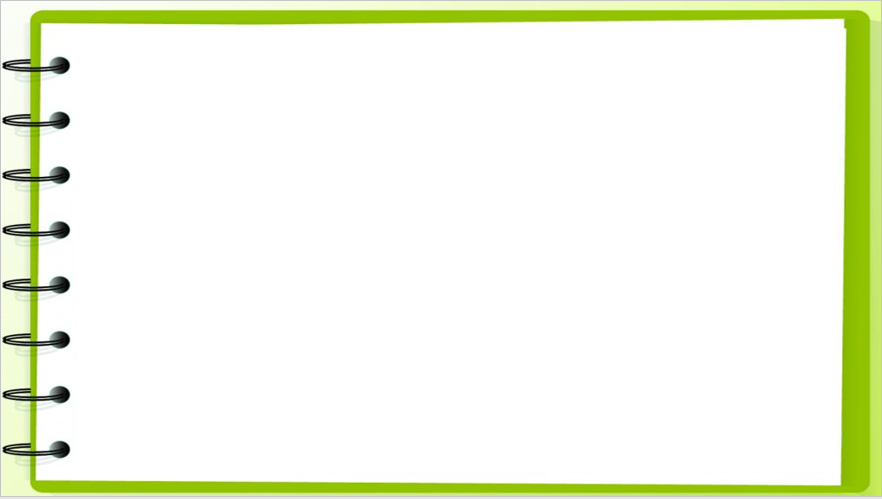 3
Trò chơi : “ Lấy cho đủ số đồ vật”
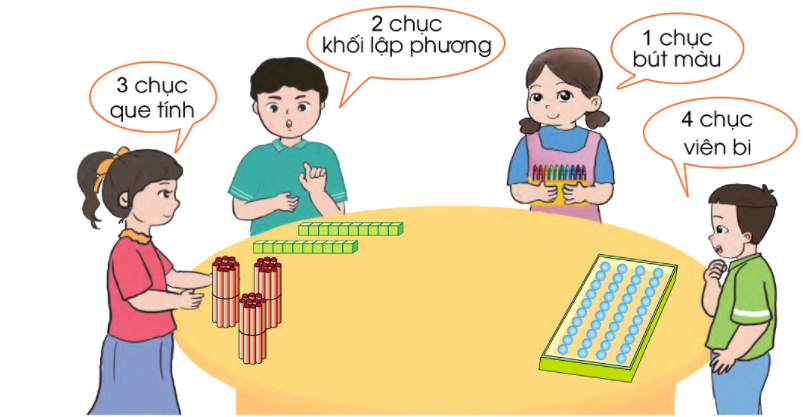 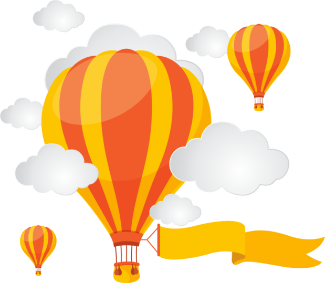 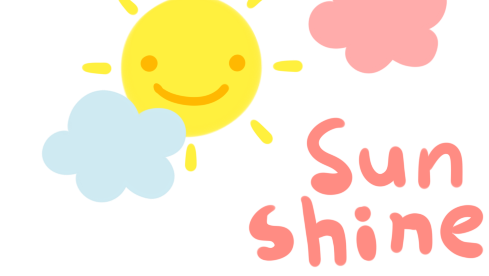 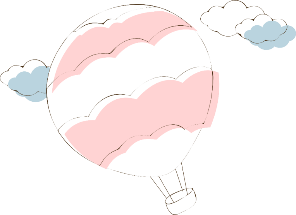 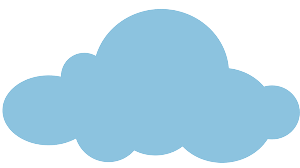 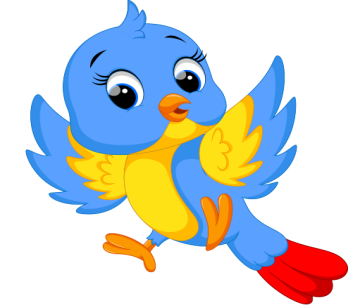 Tạm biệt và hẹn gặp lại!
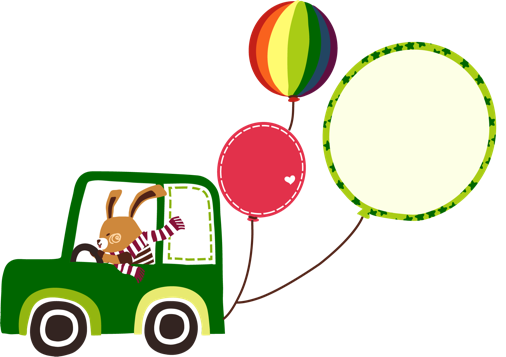 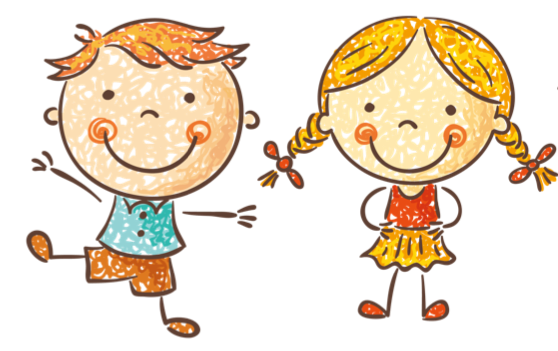 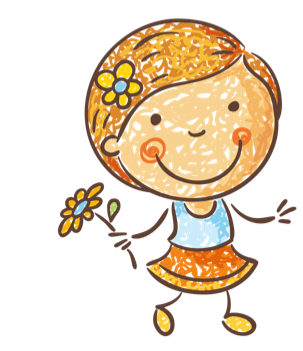 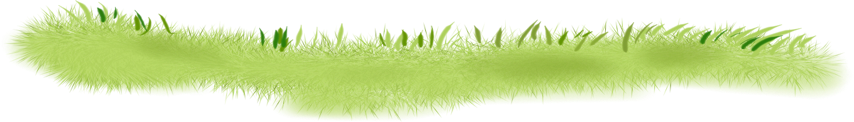